POTENCIASRADICALES
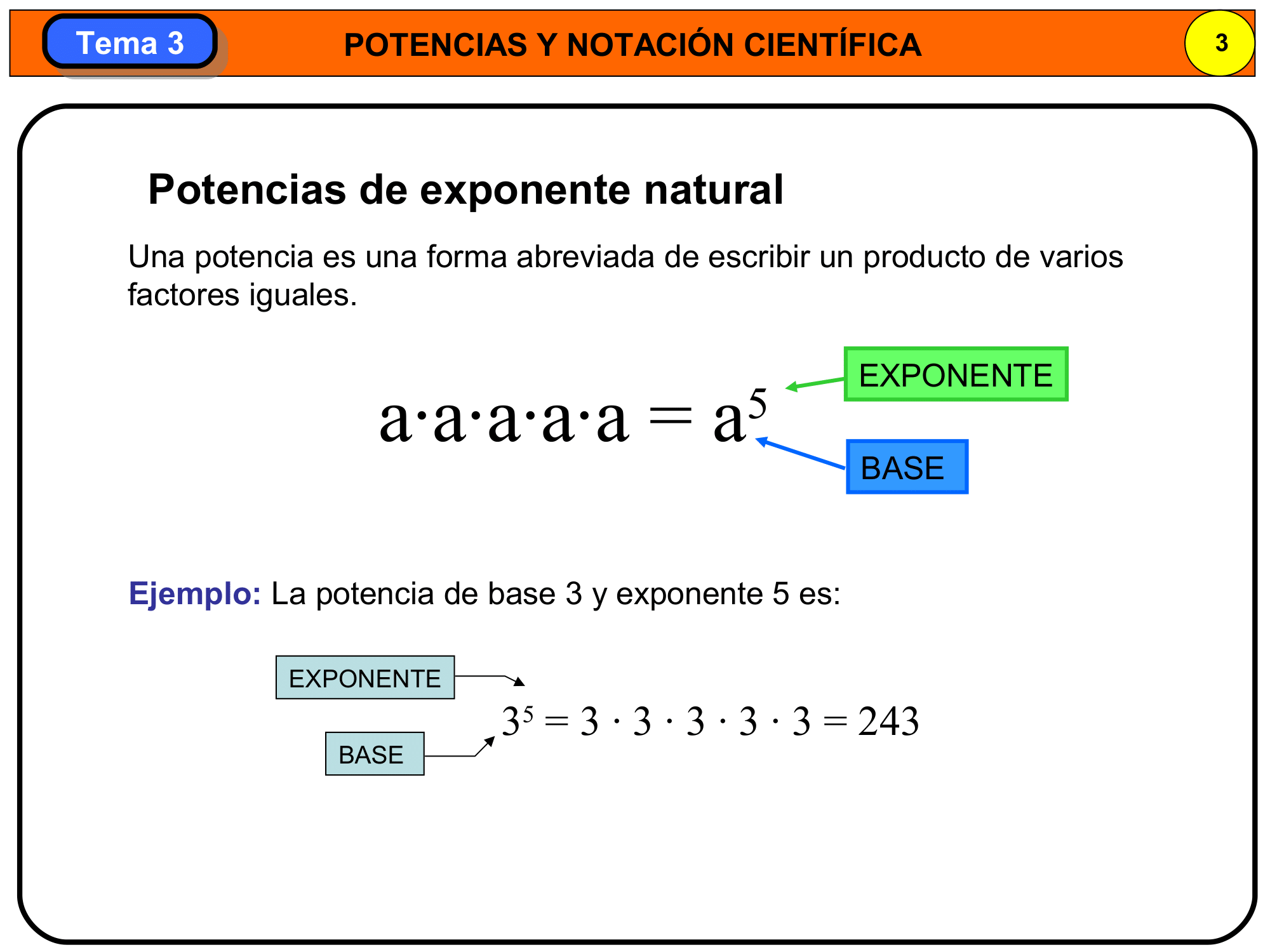 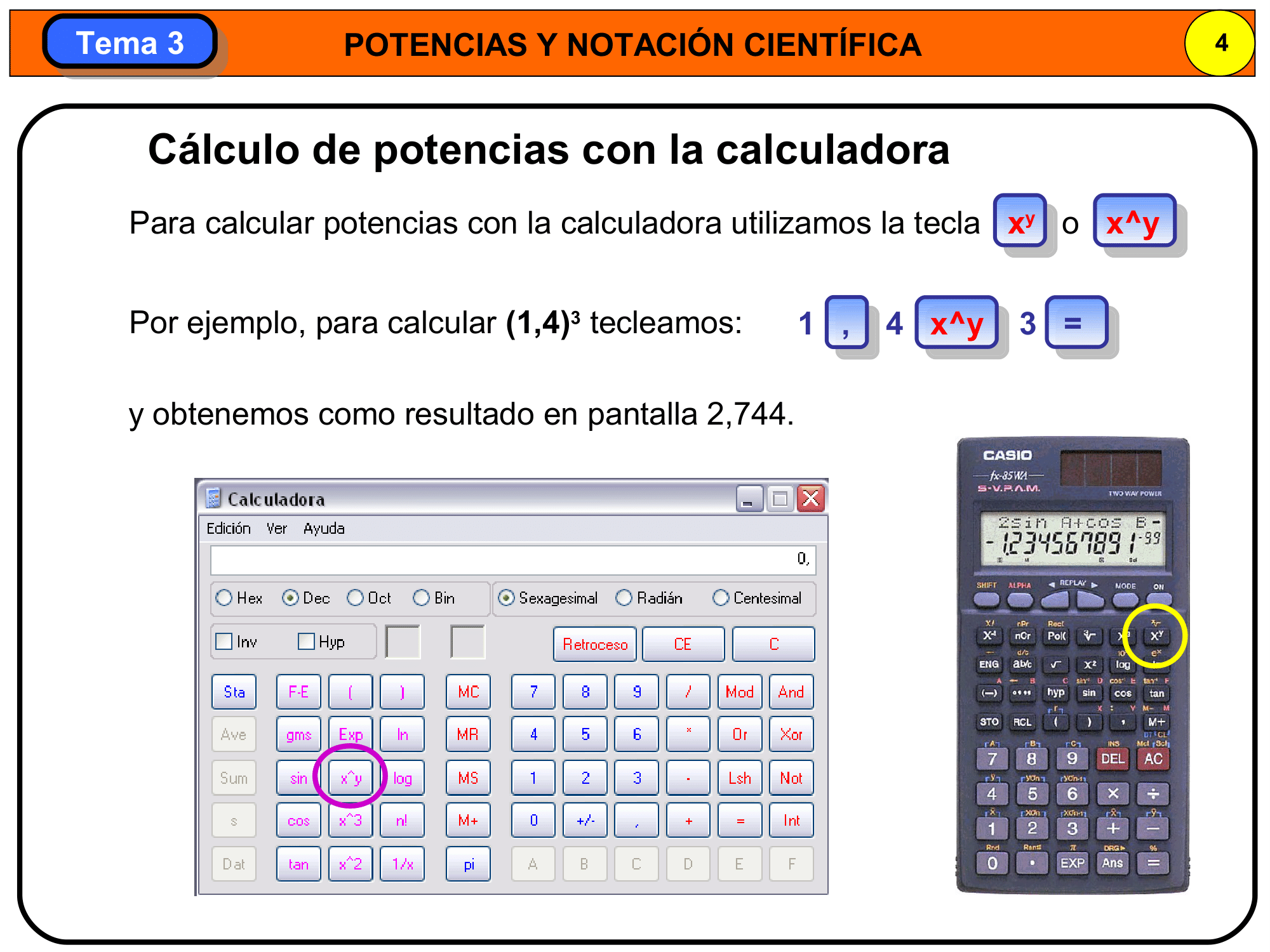 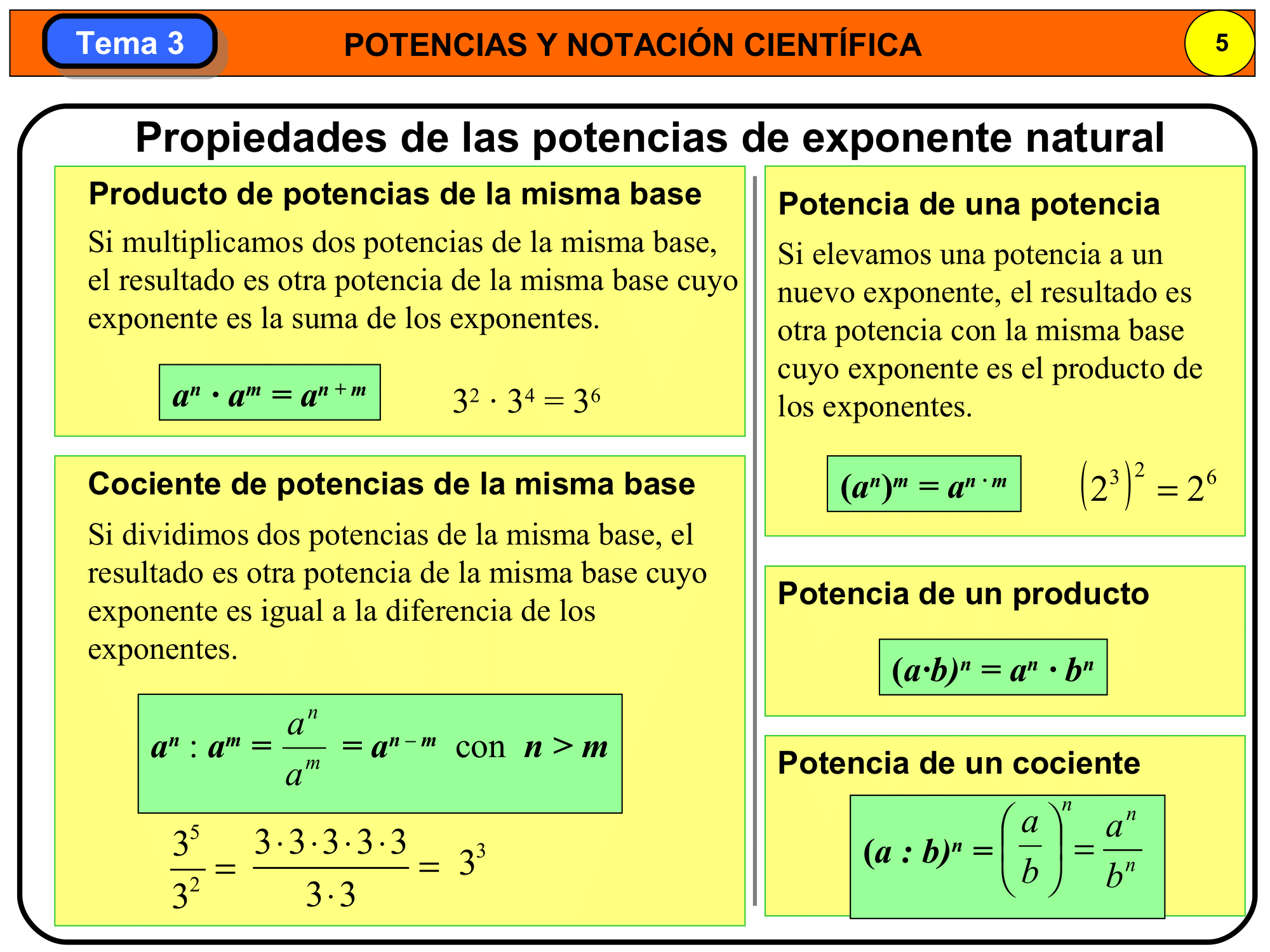 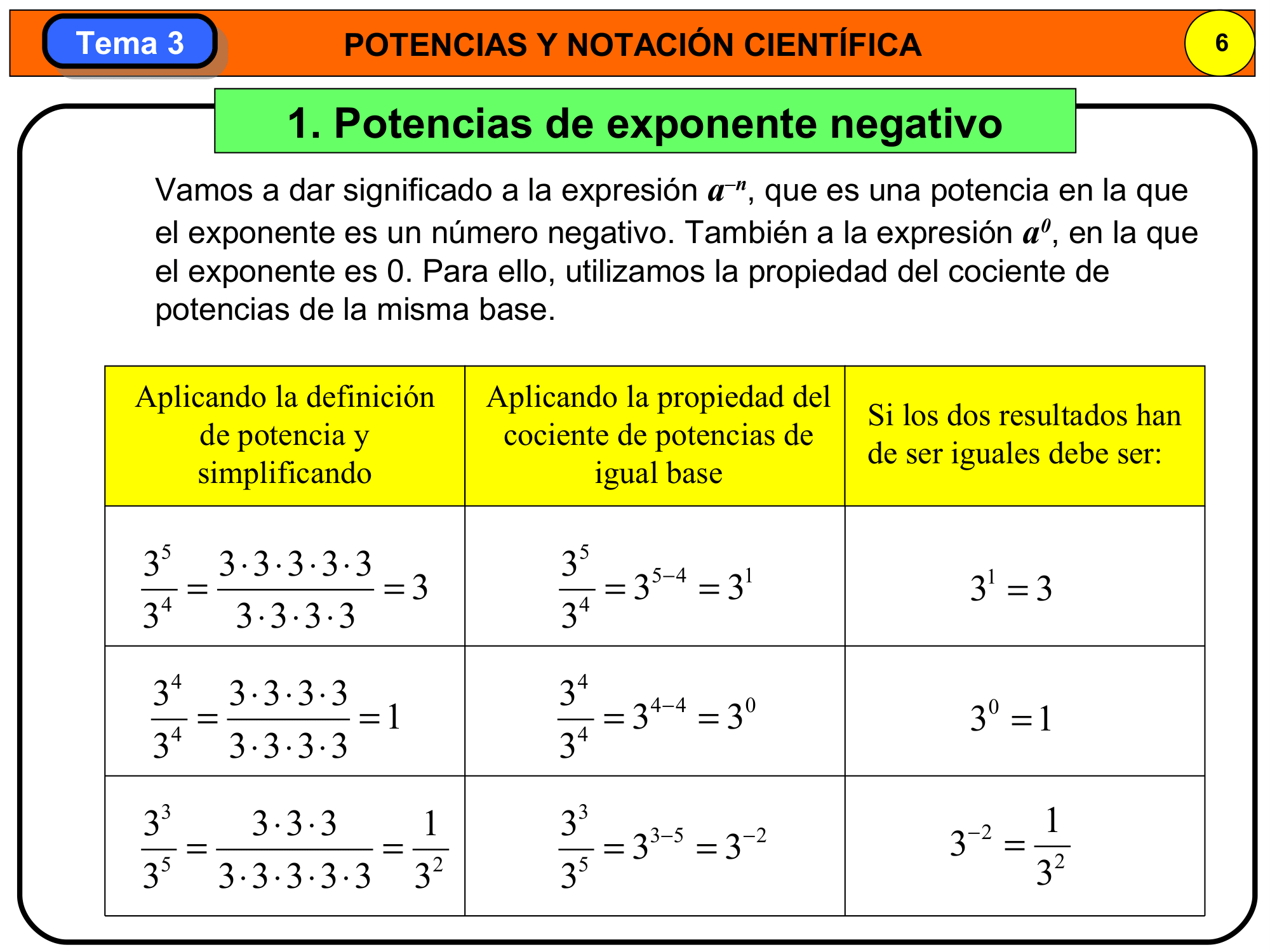 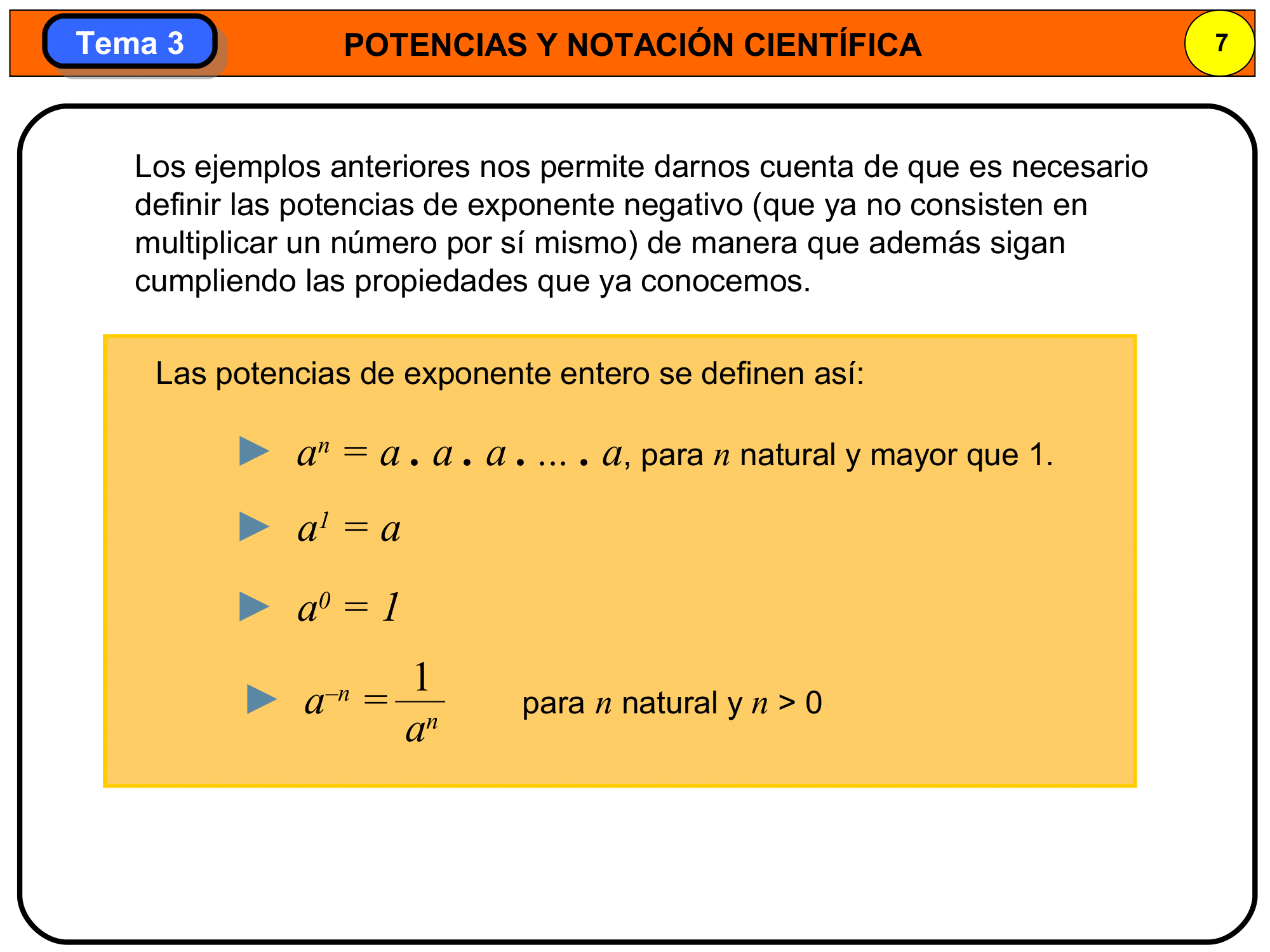 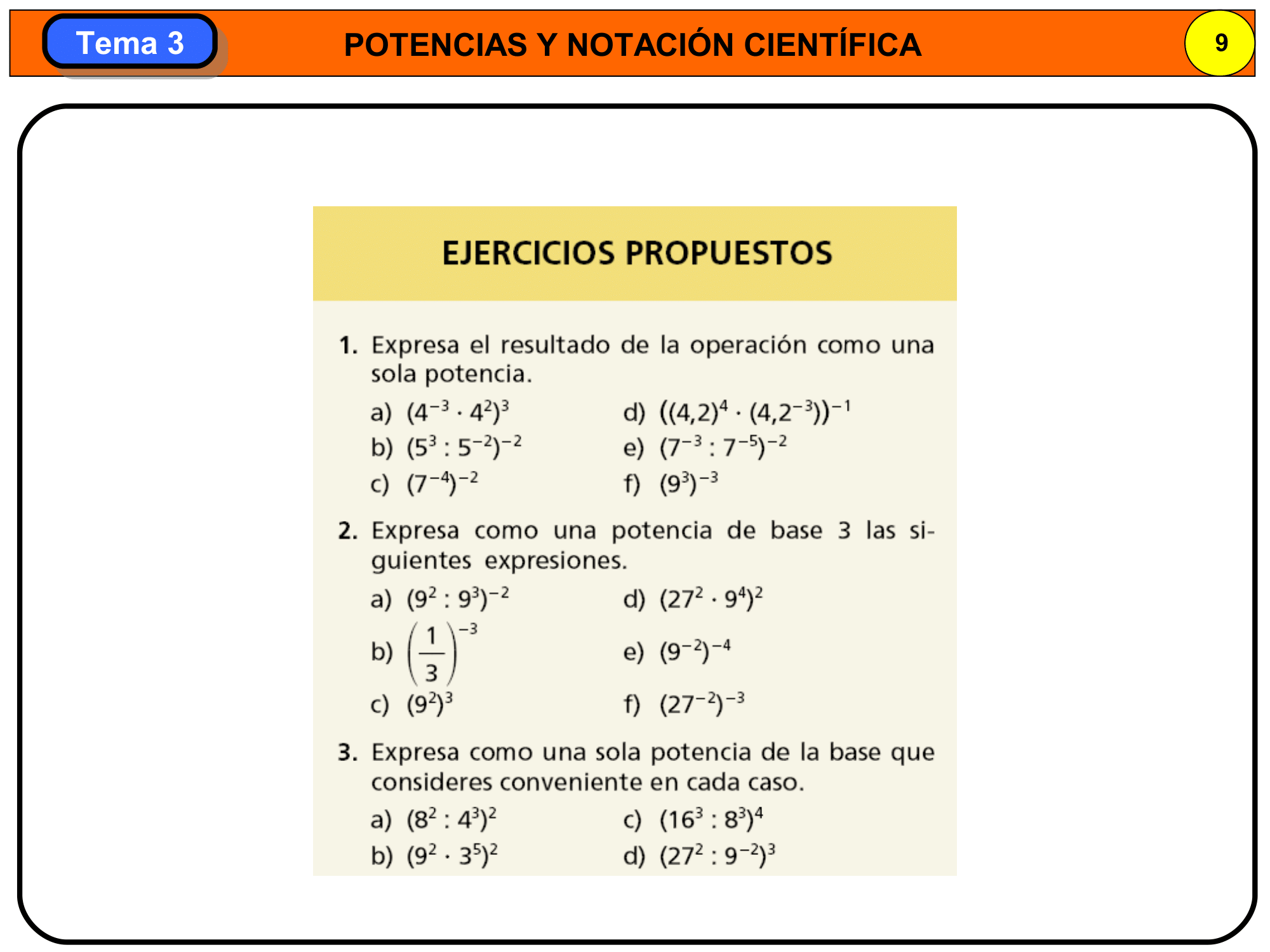 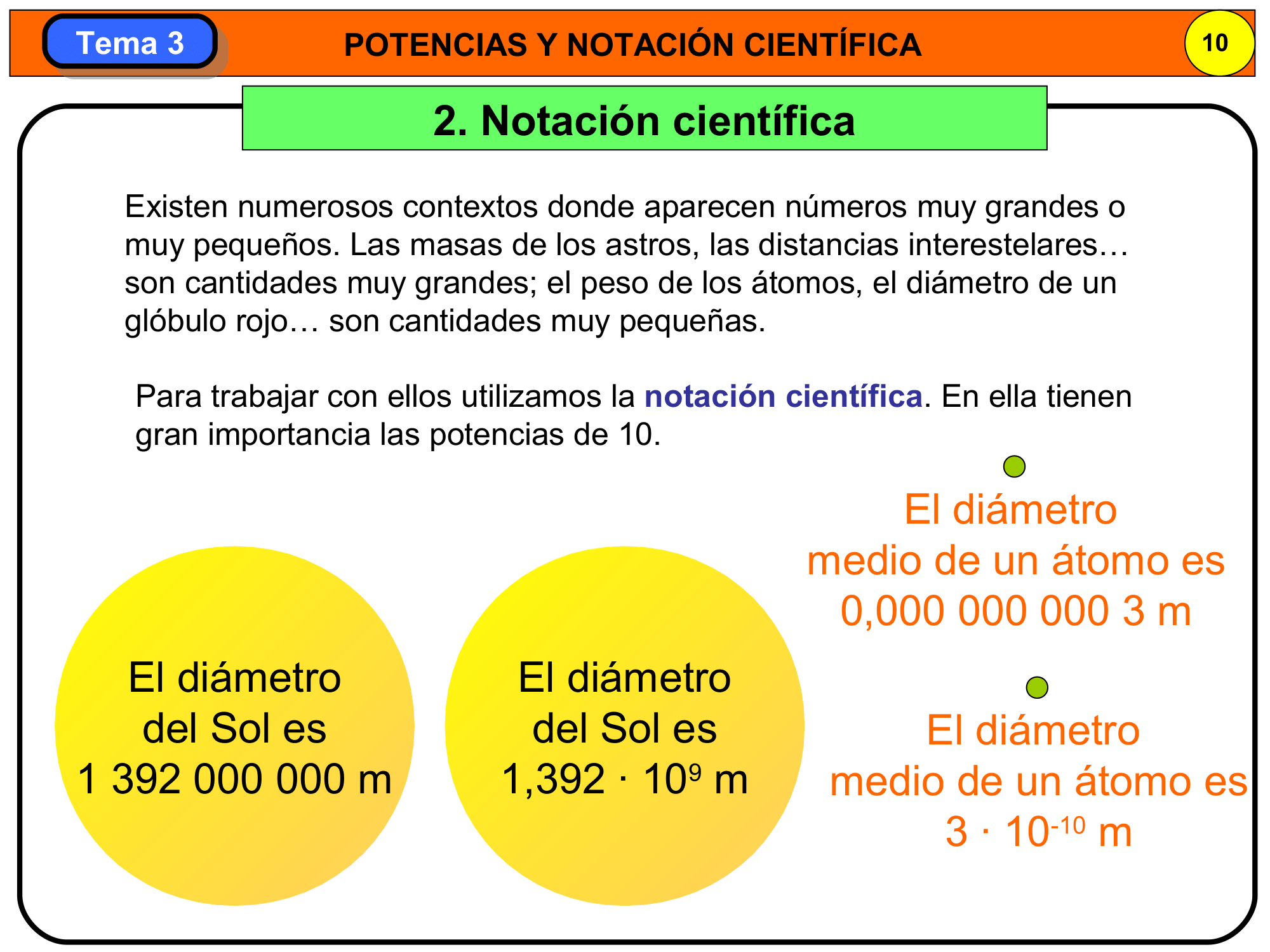 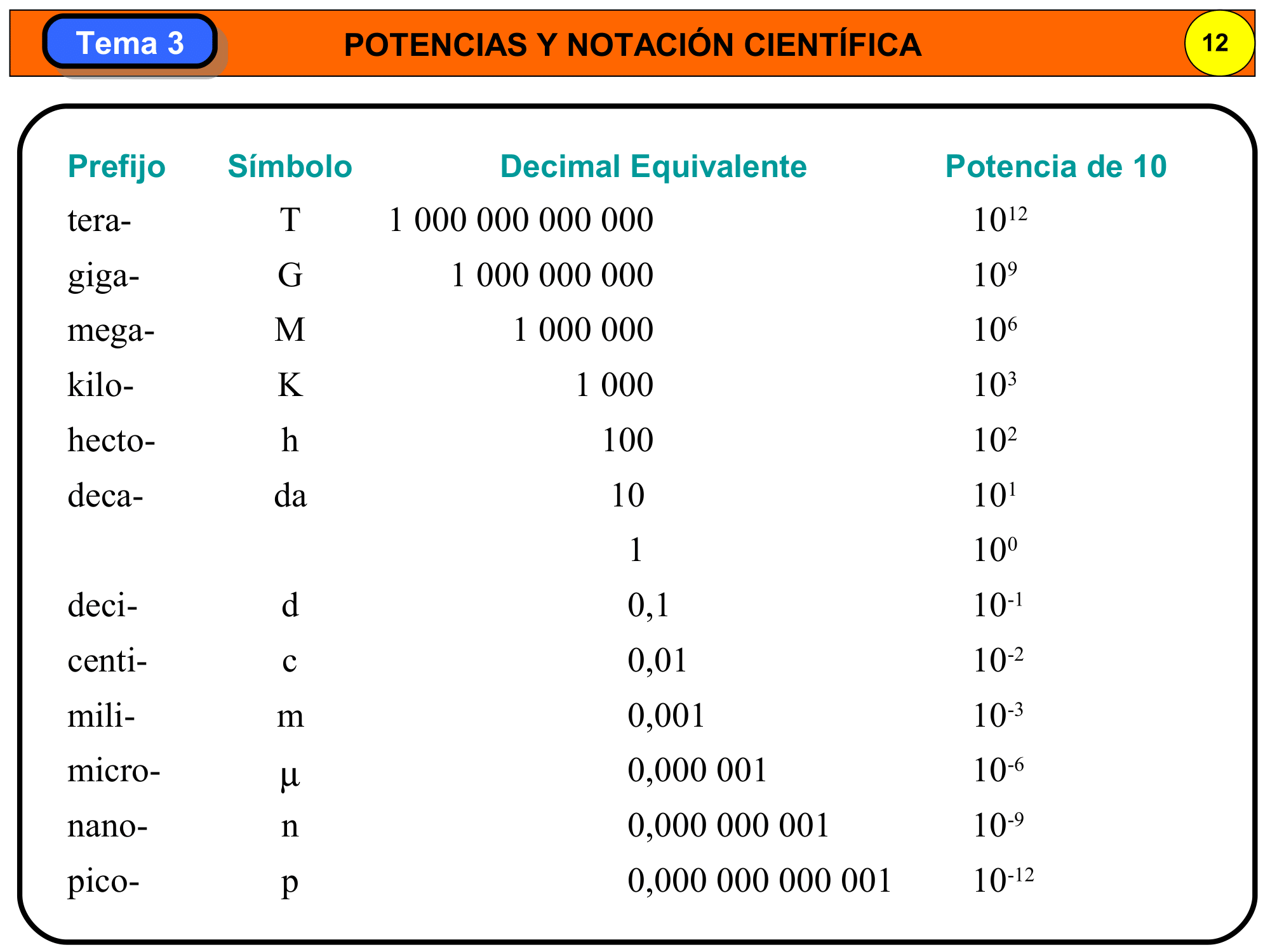 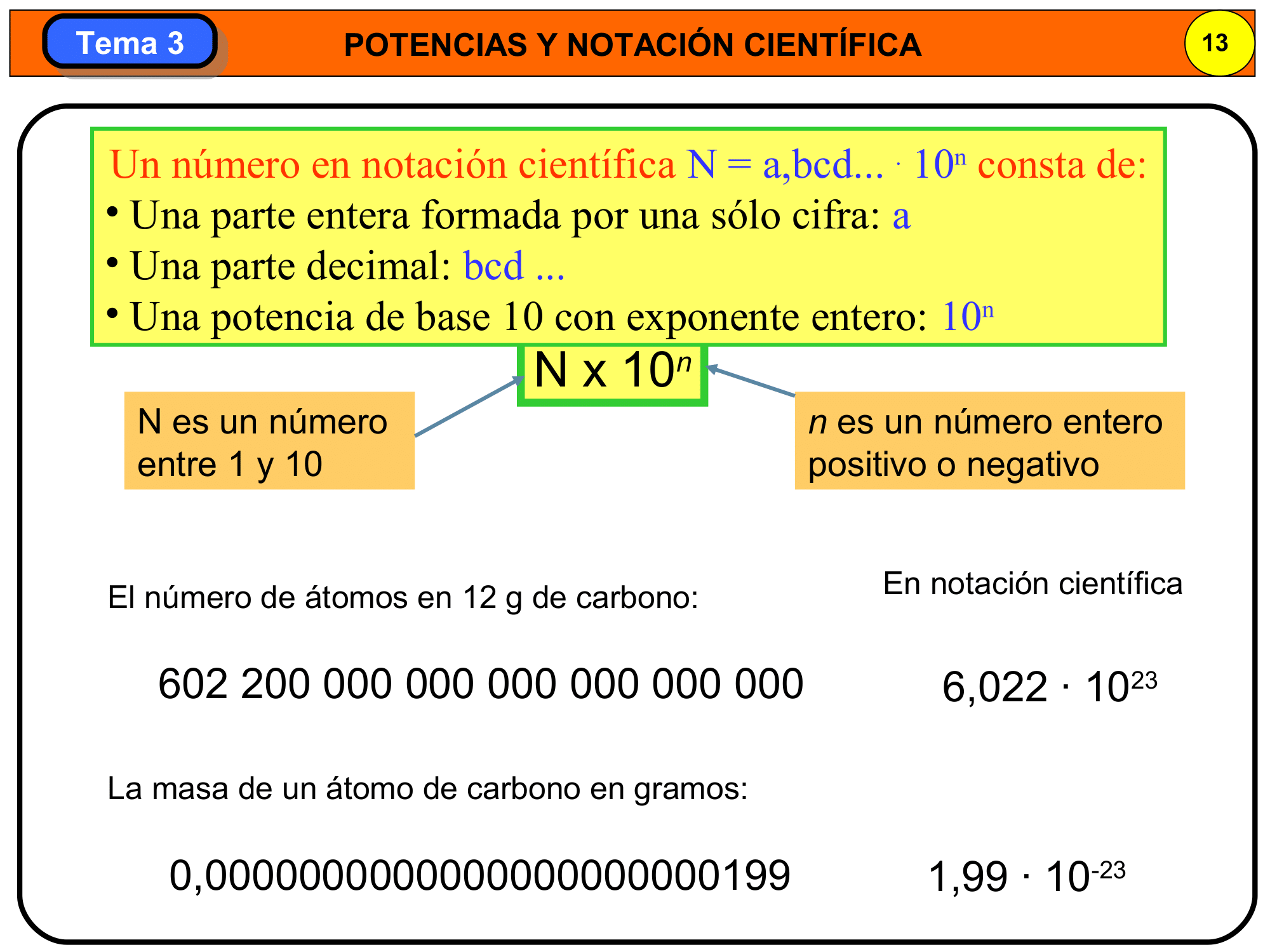 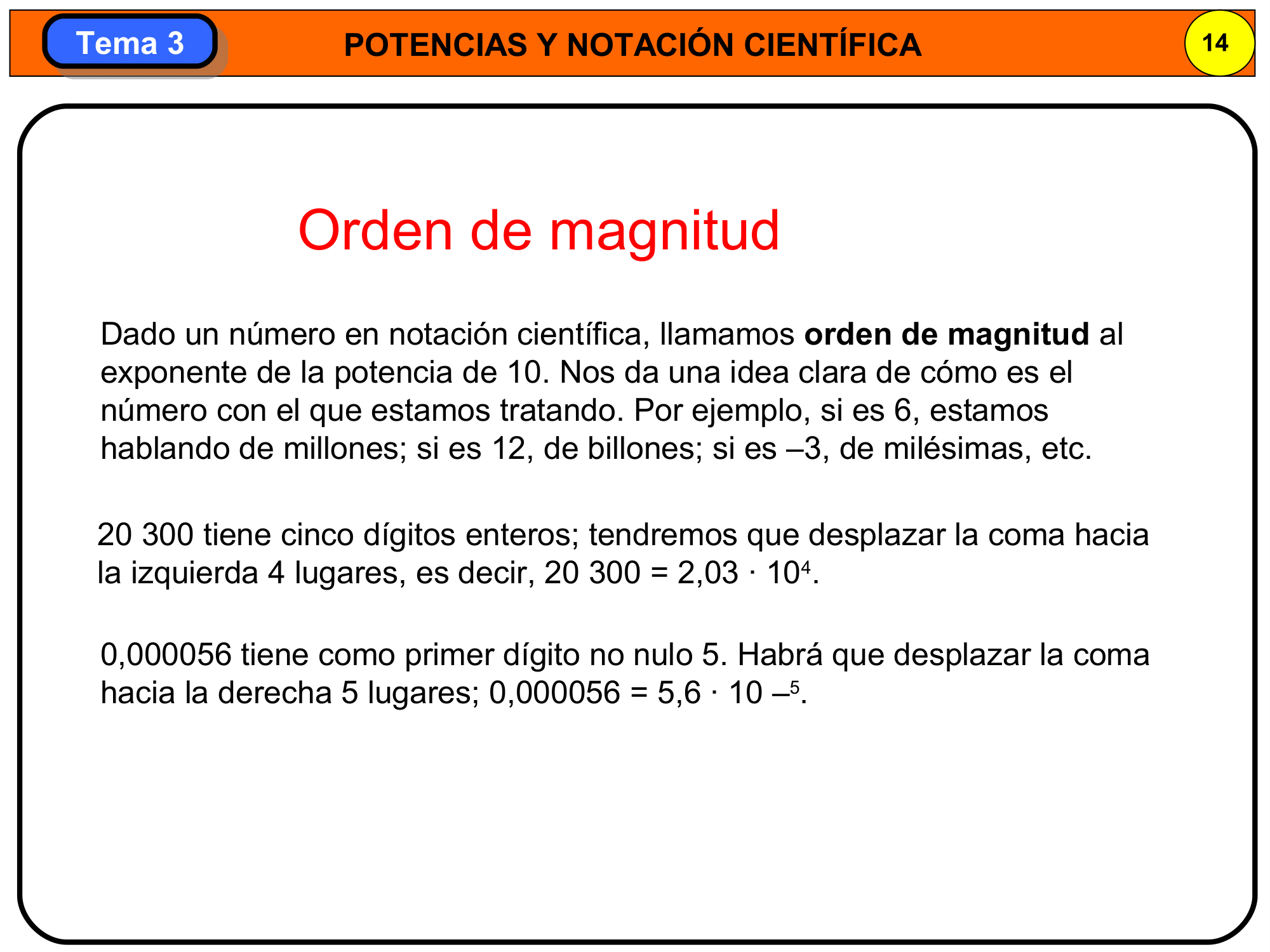 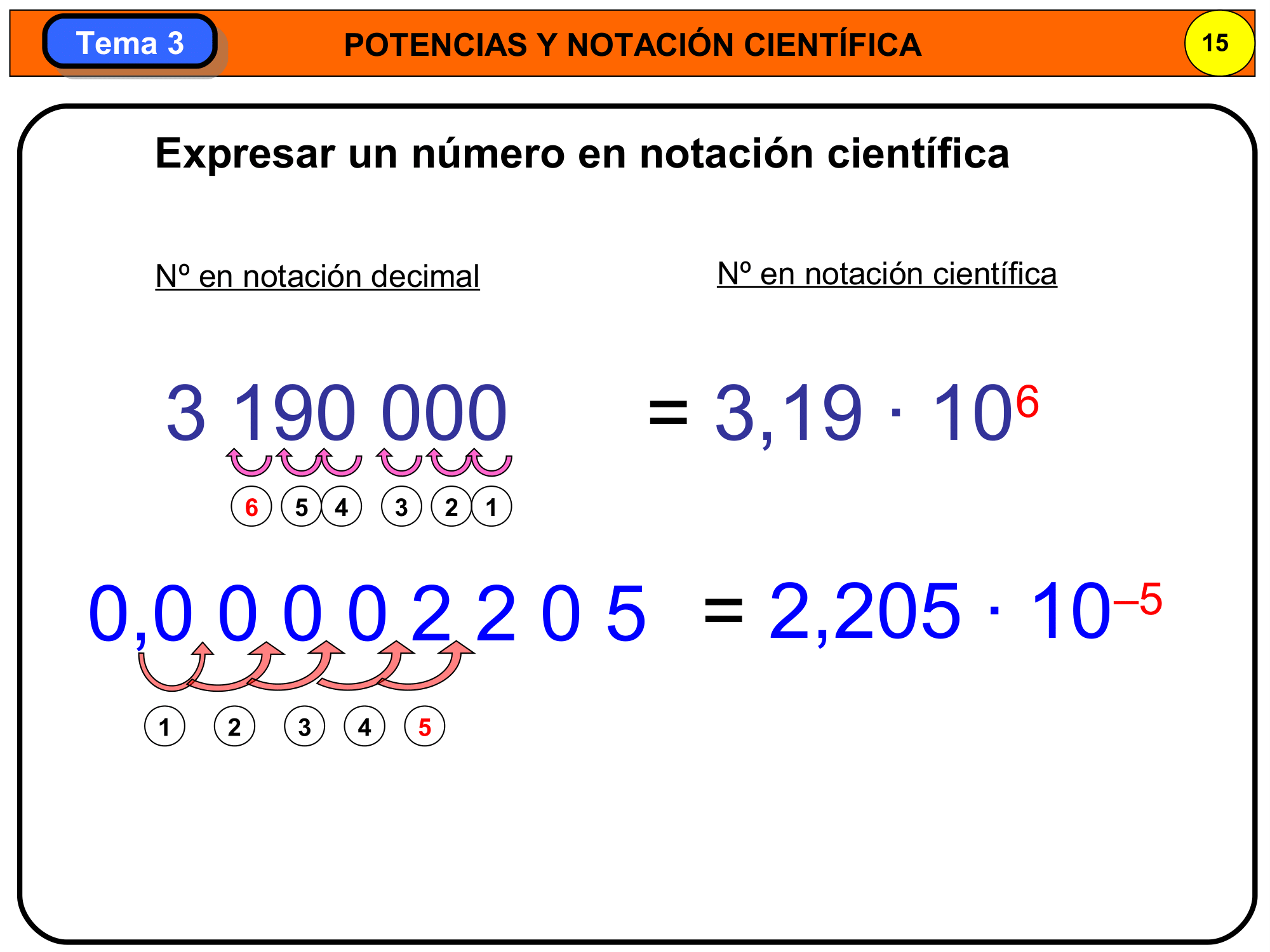 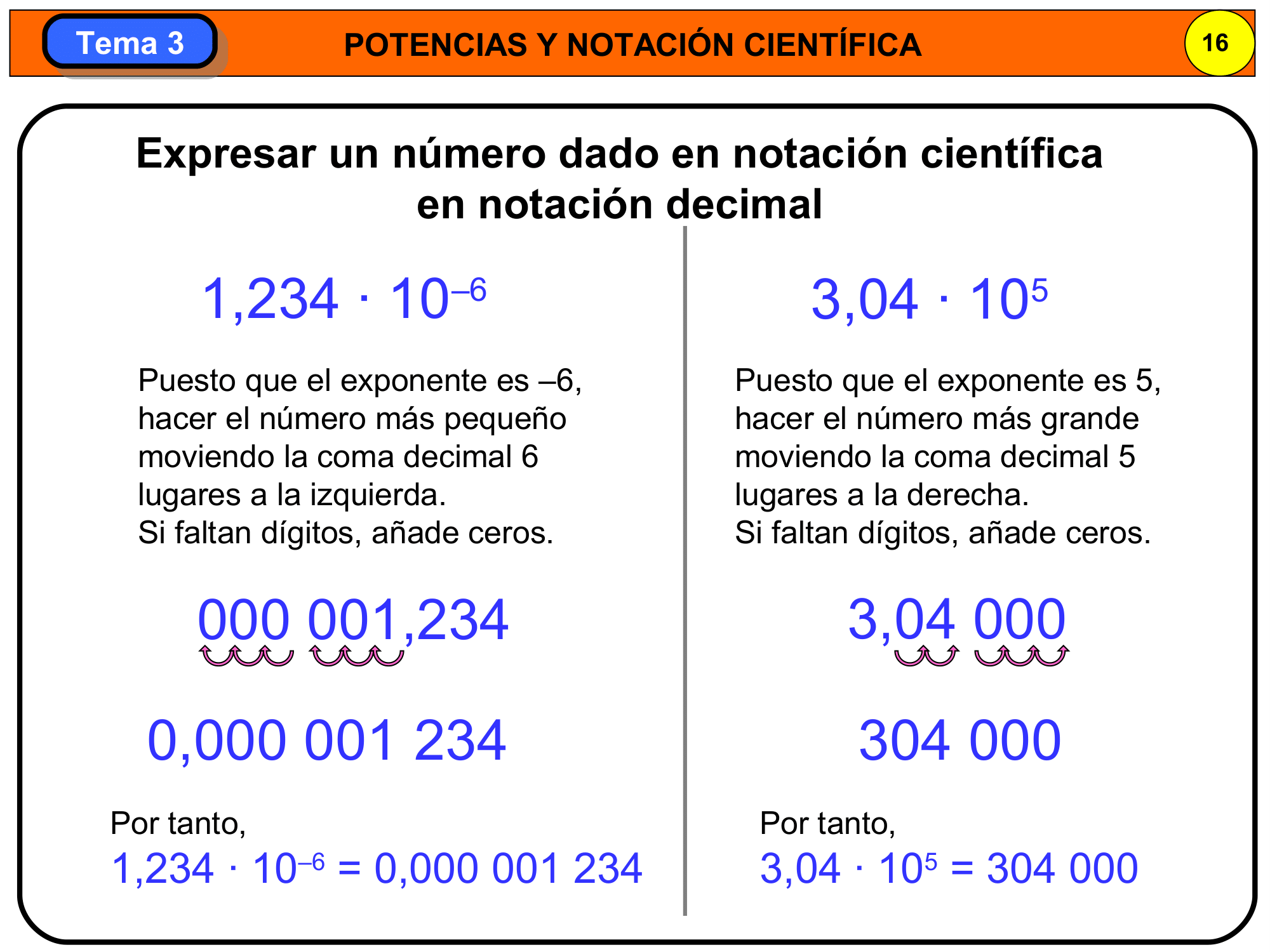 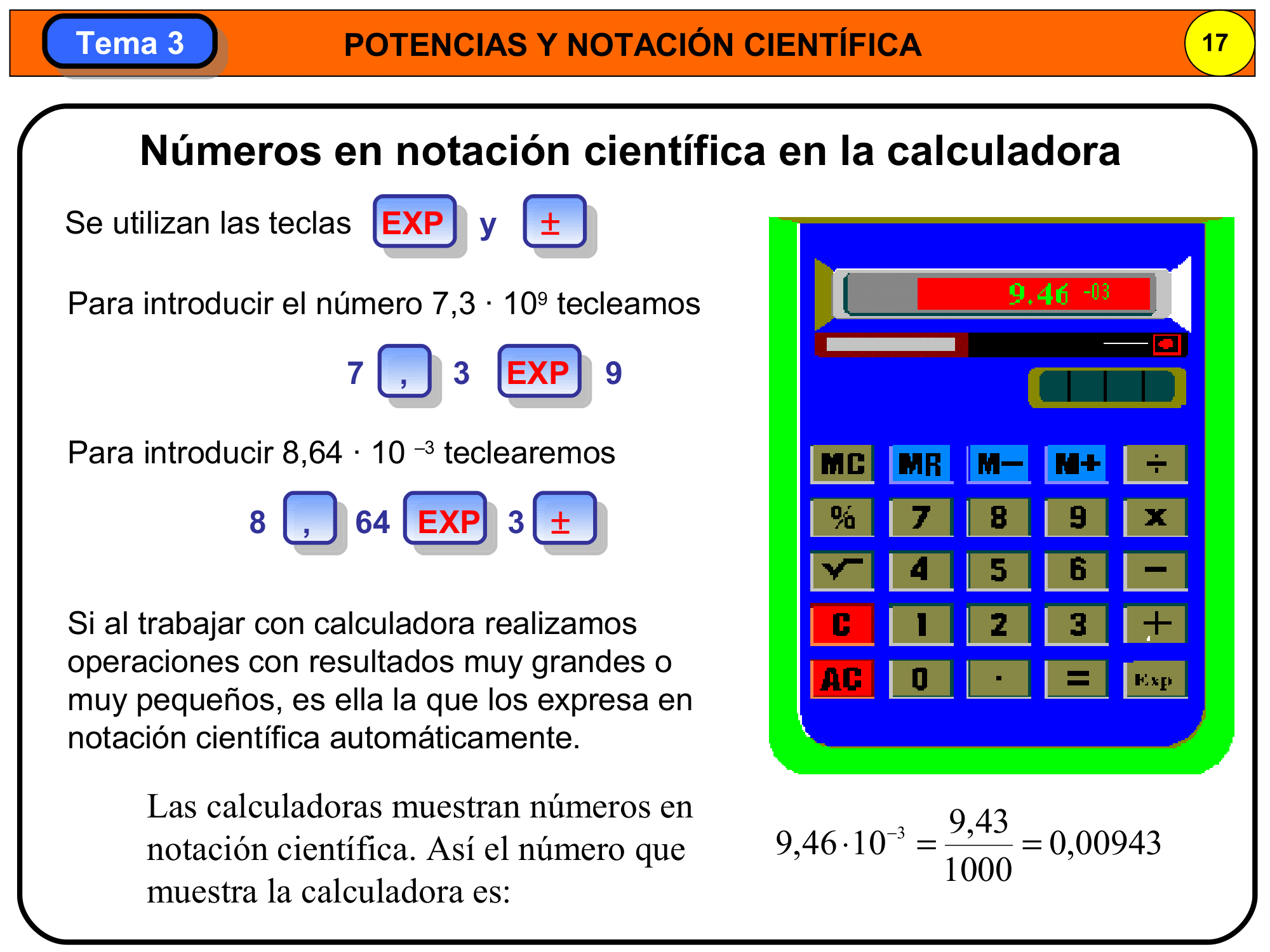 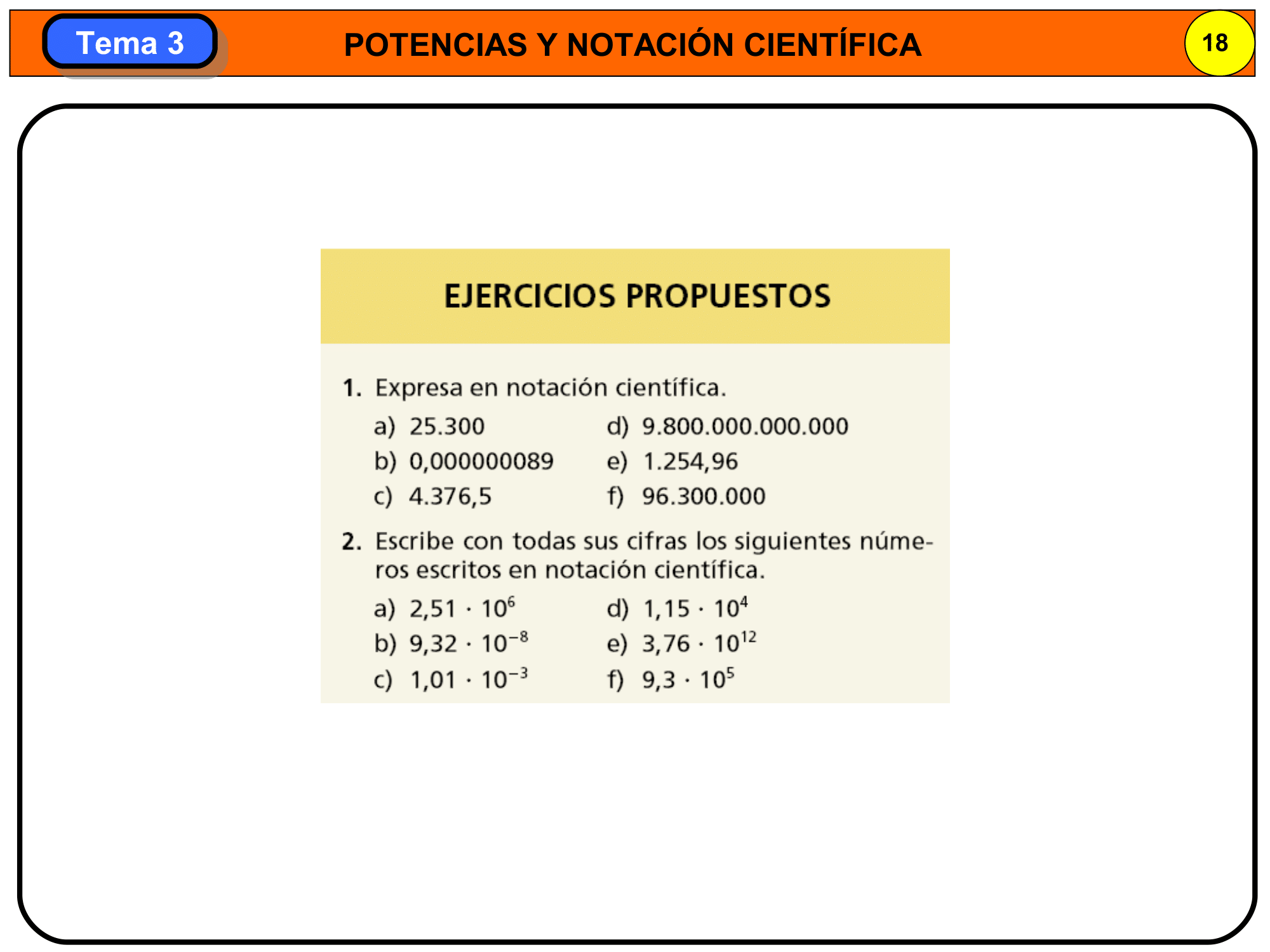 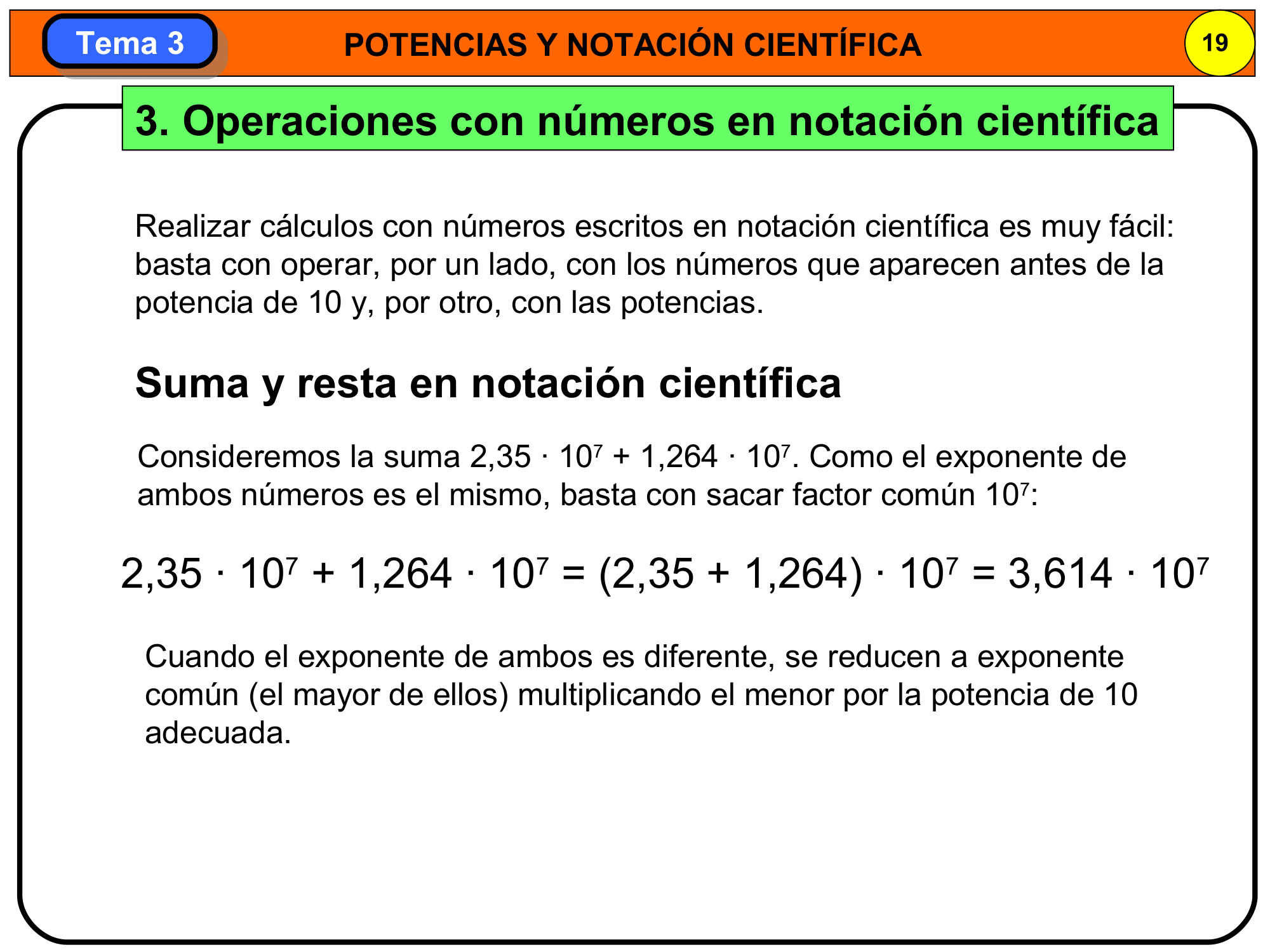 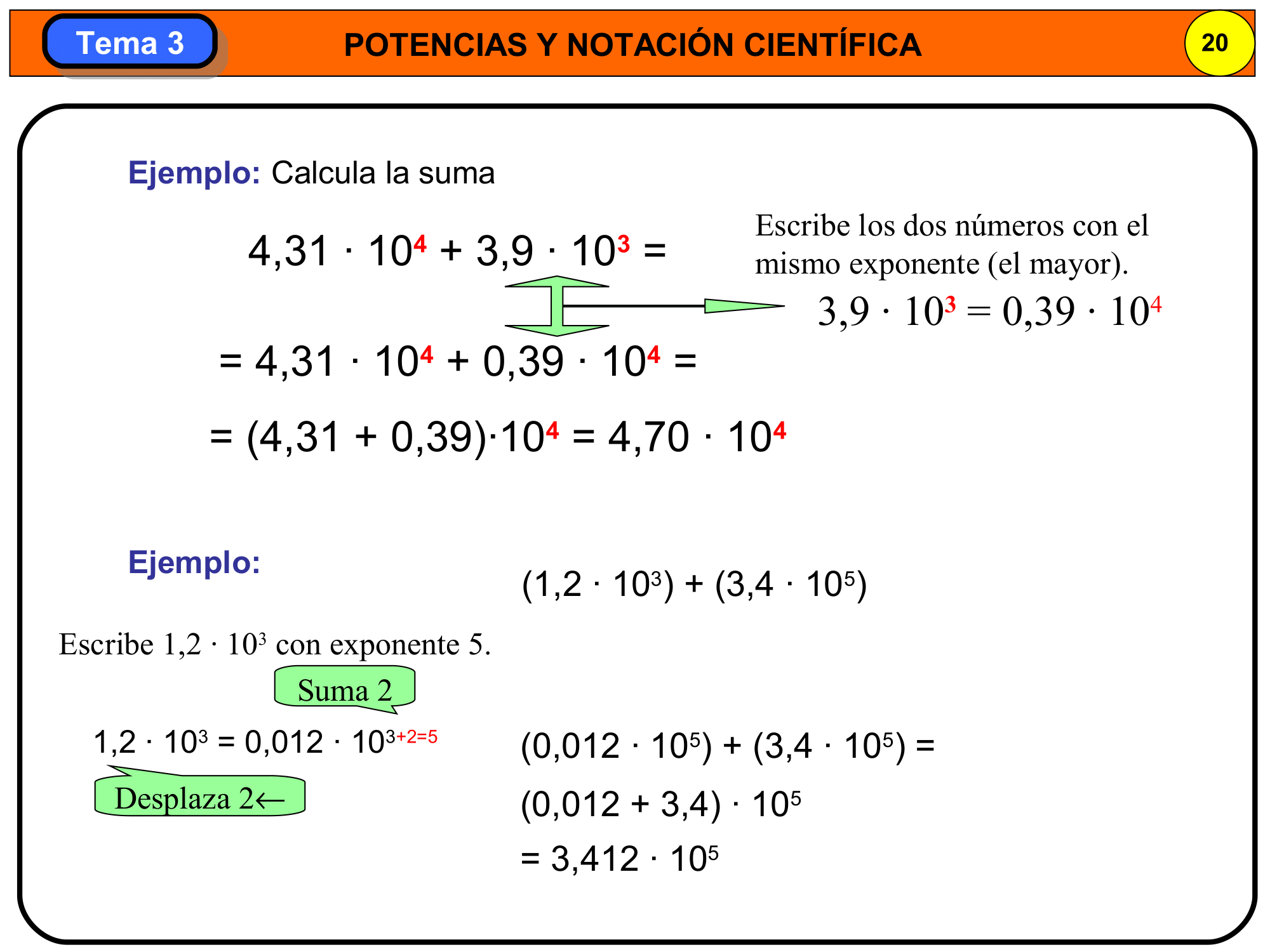 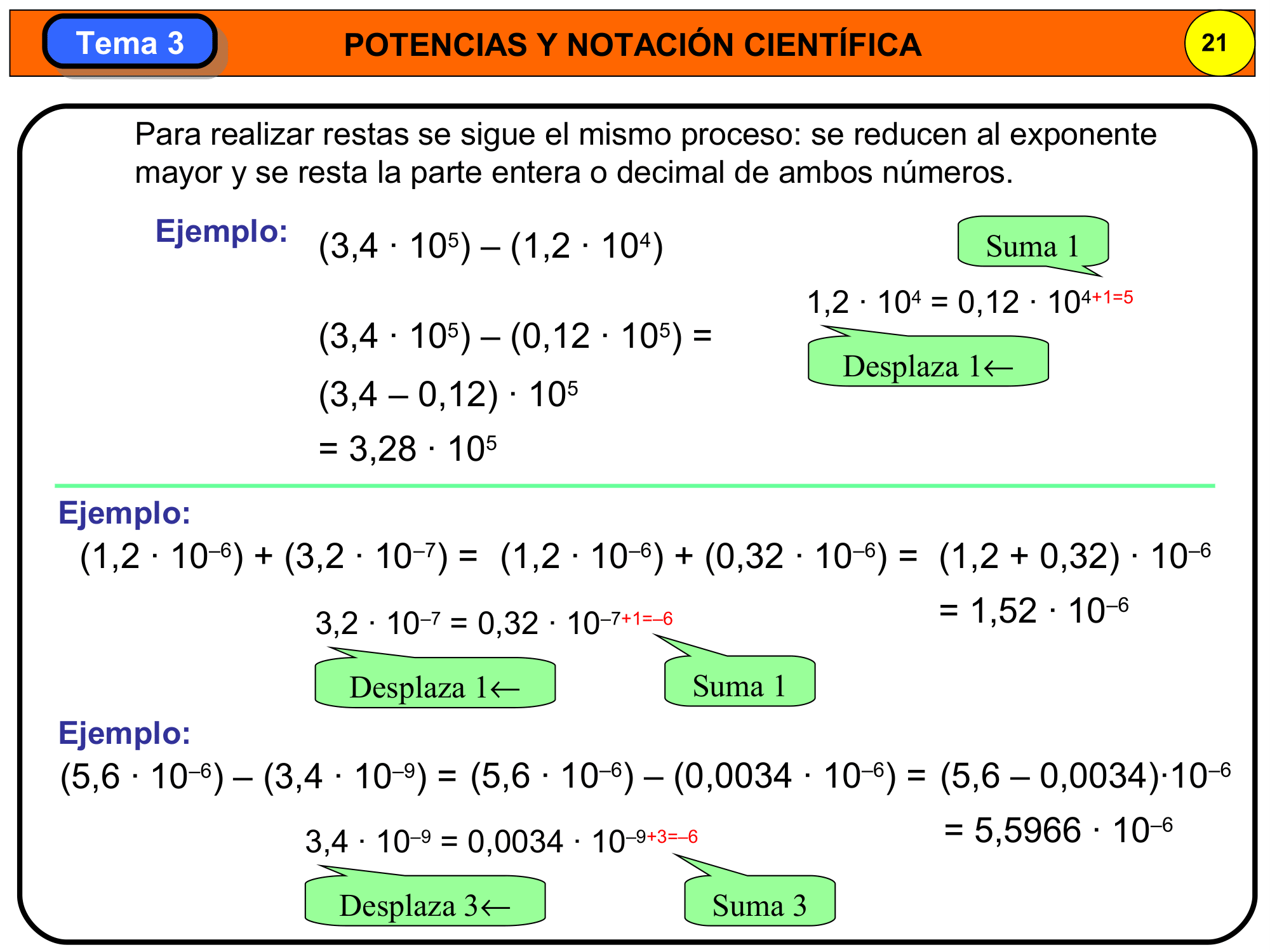 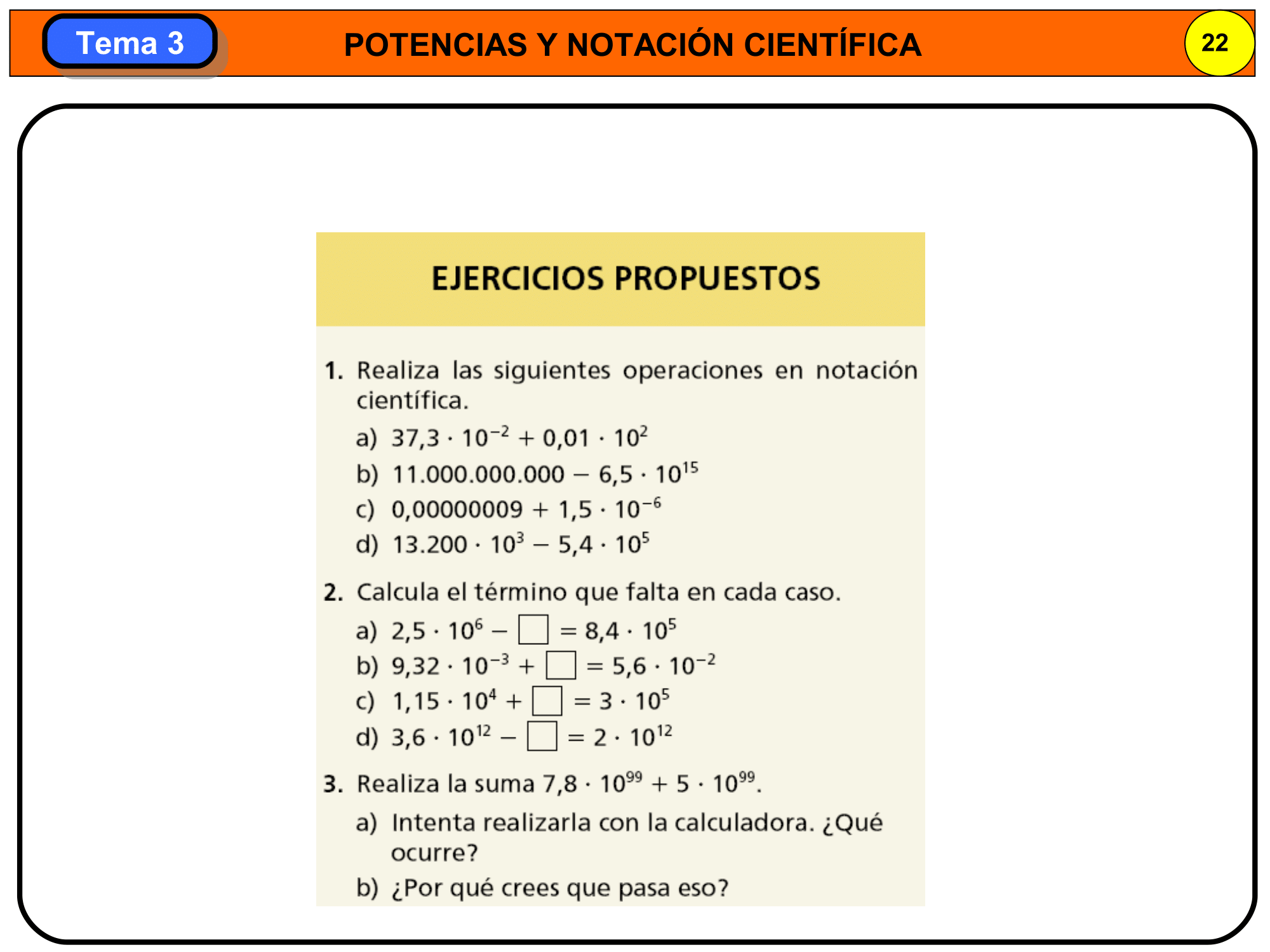 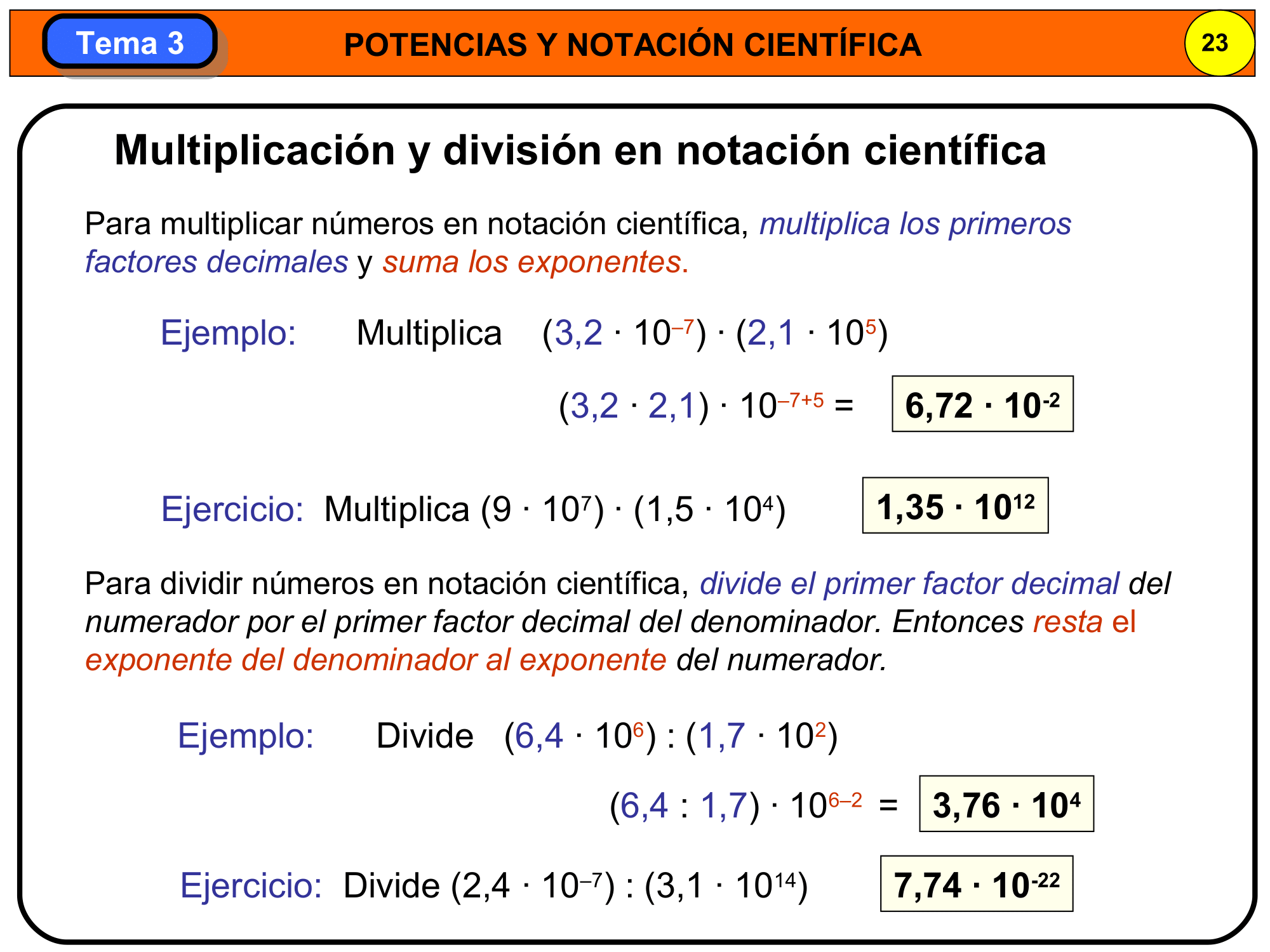 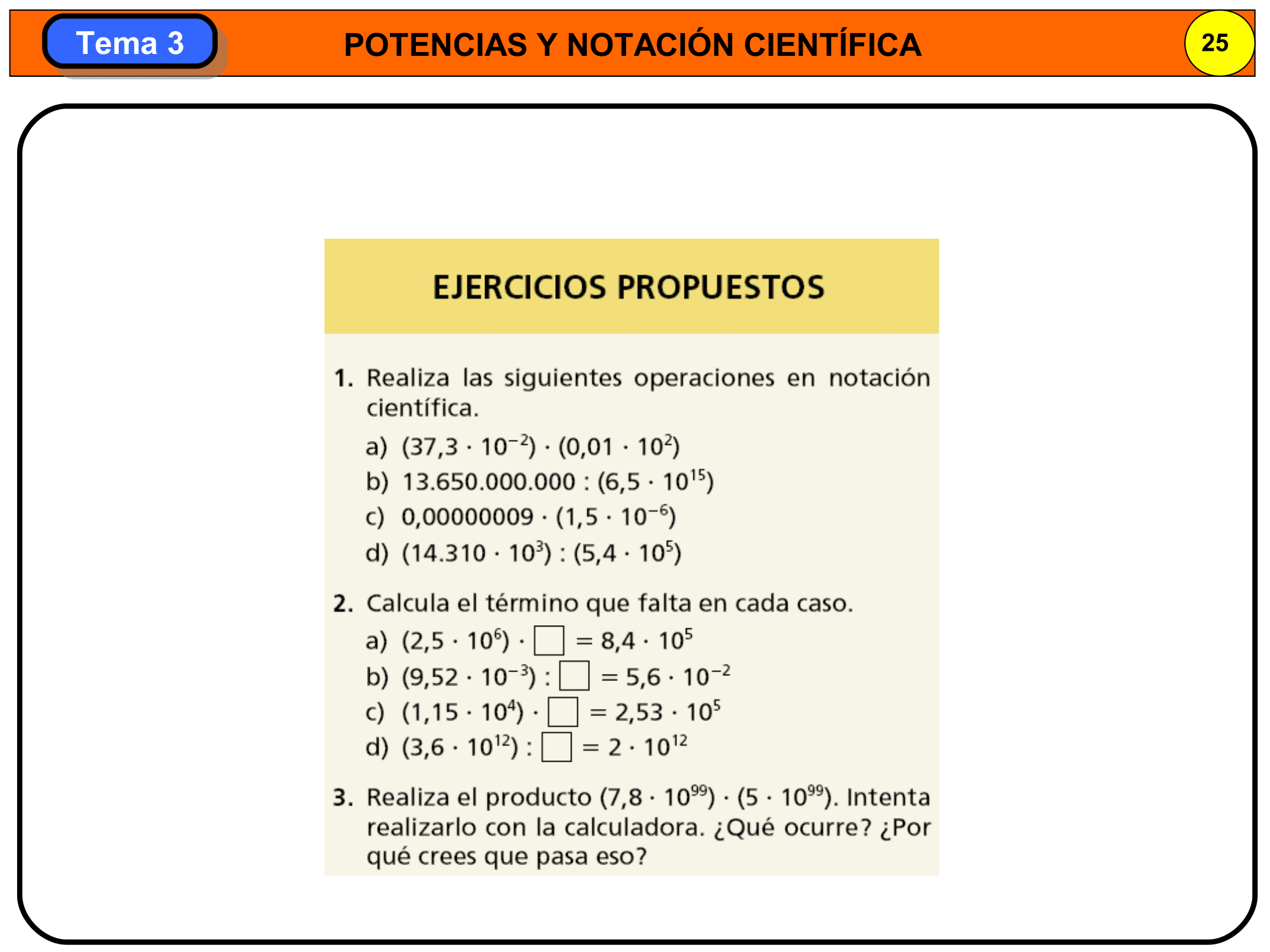 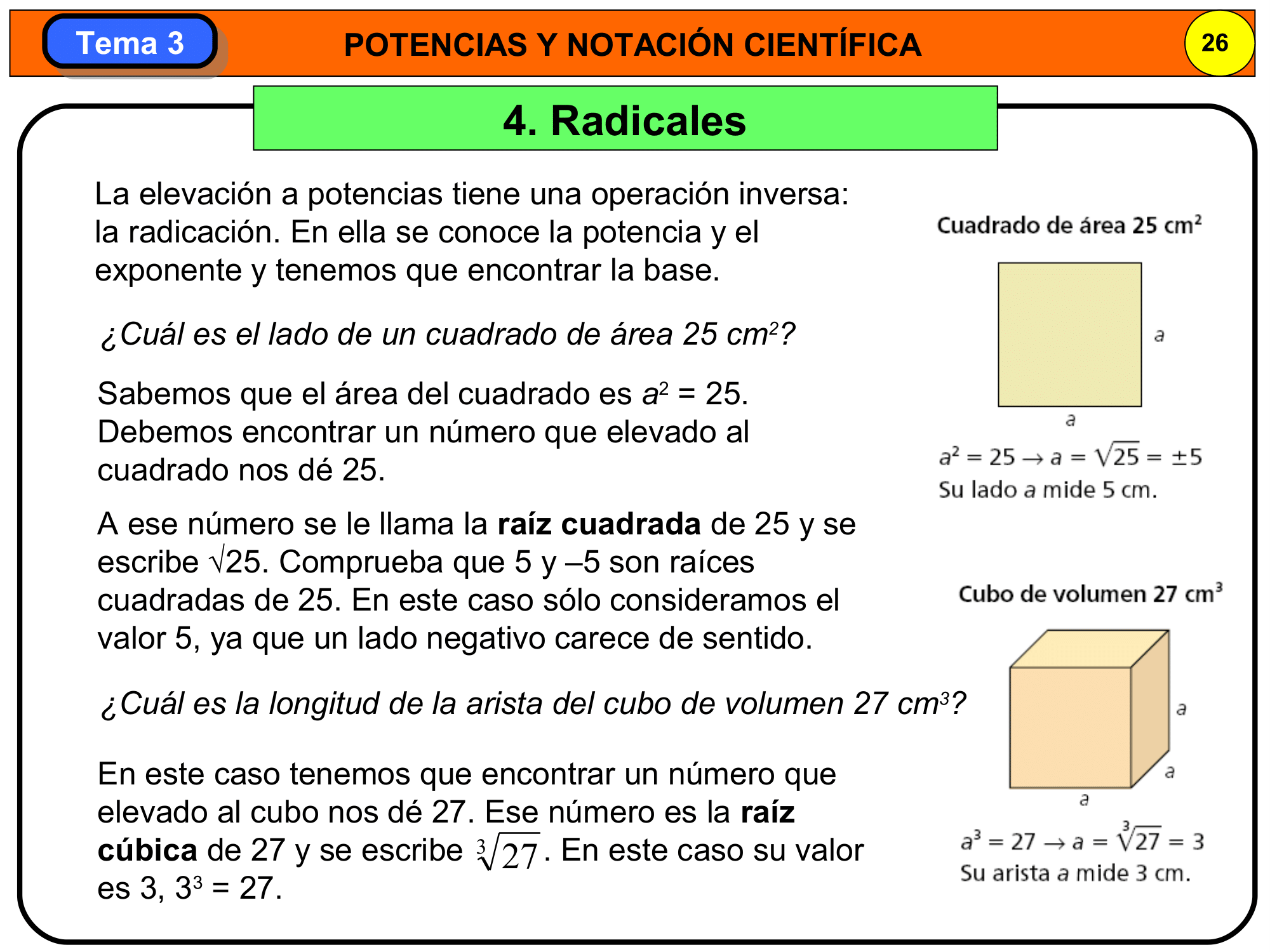 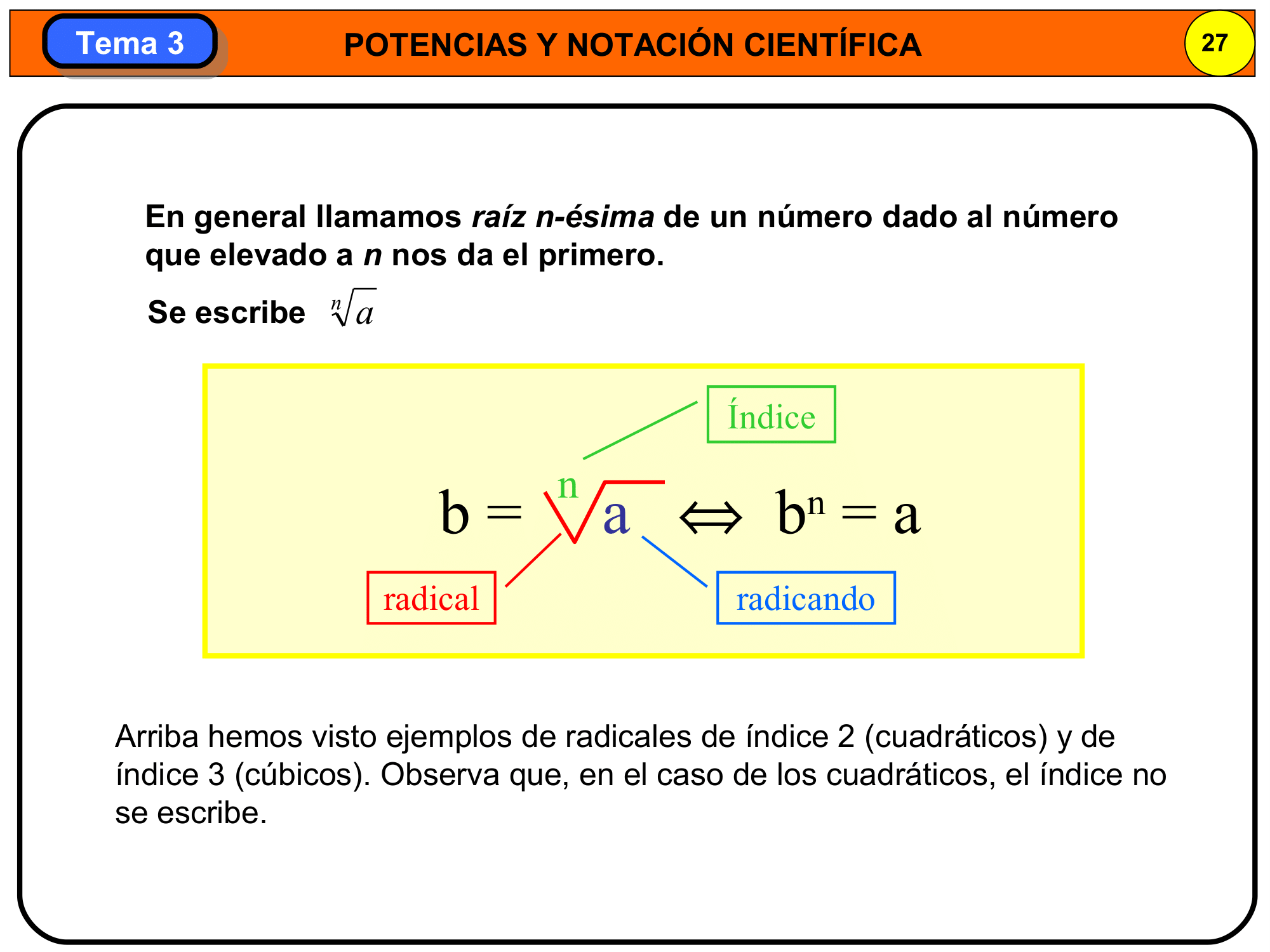 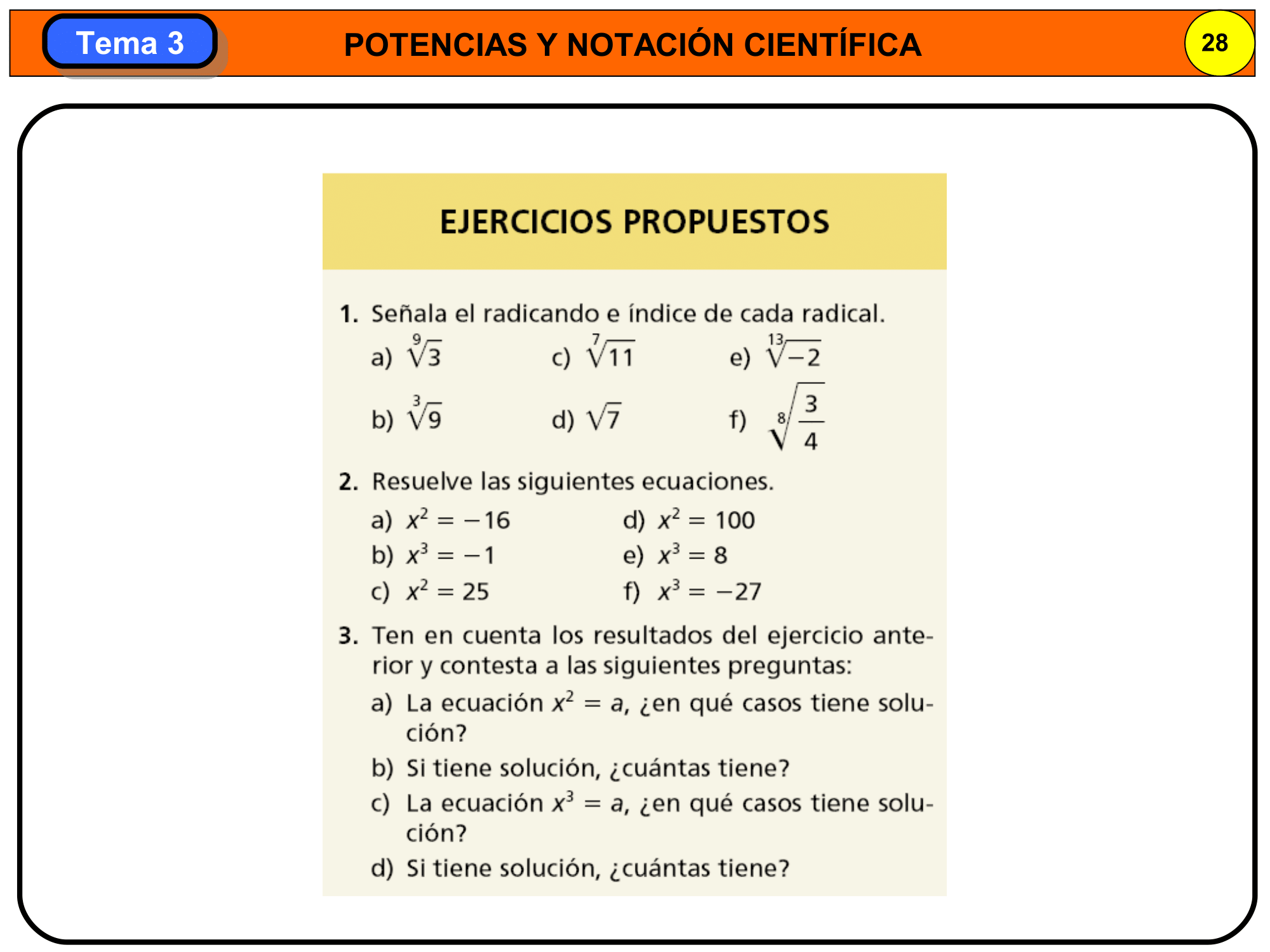 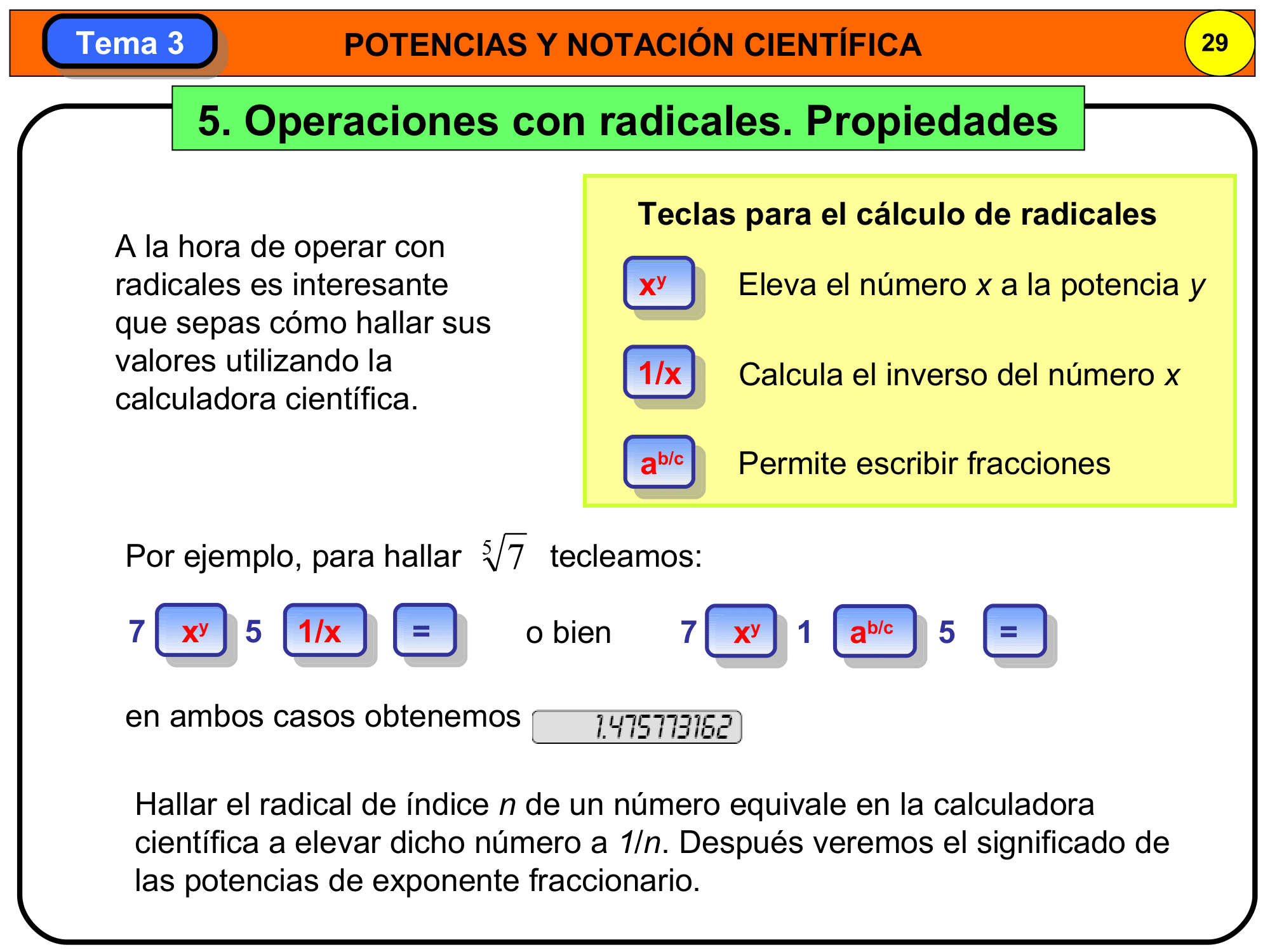 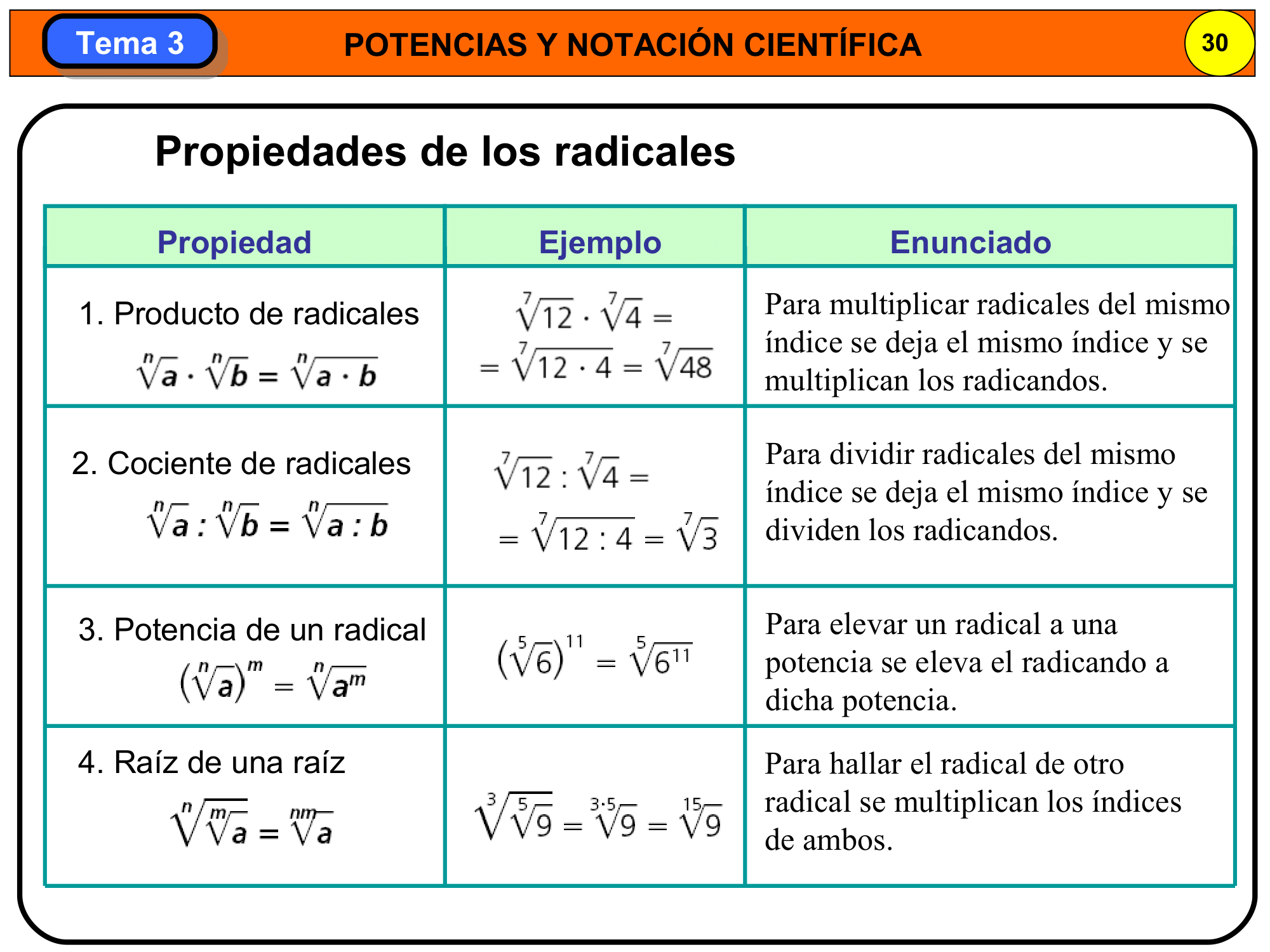 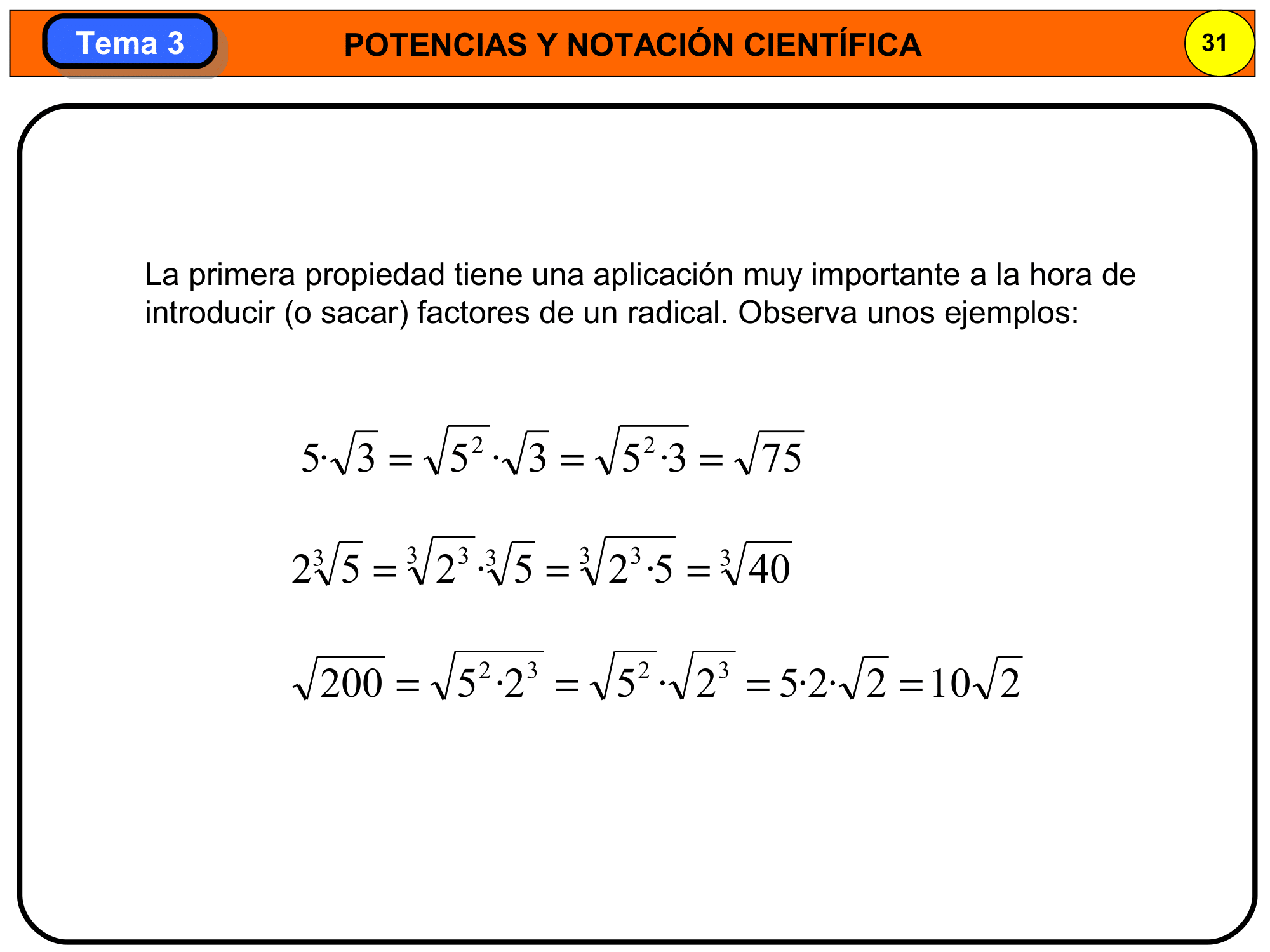 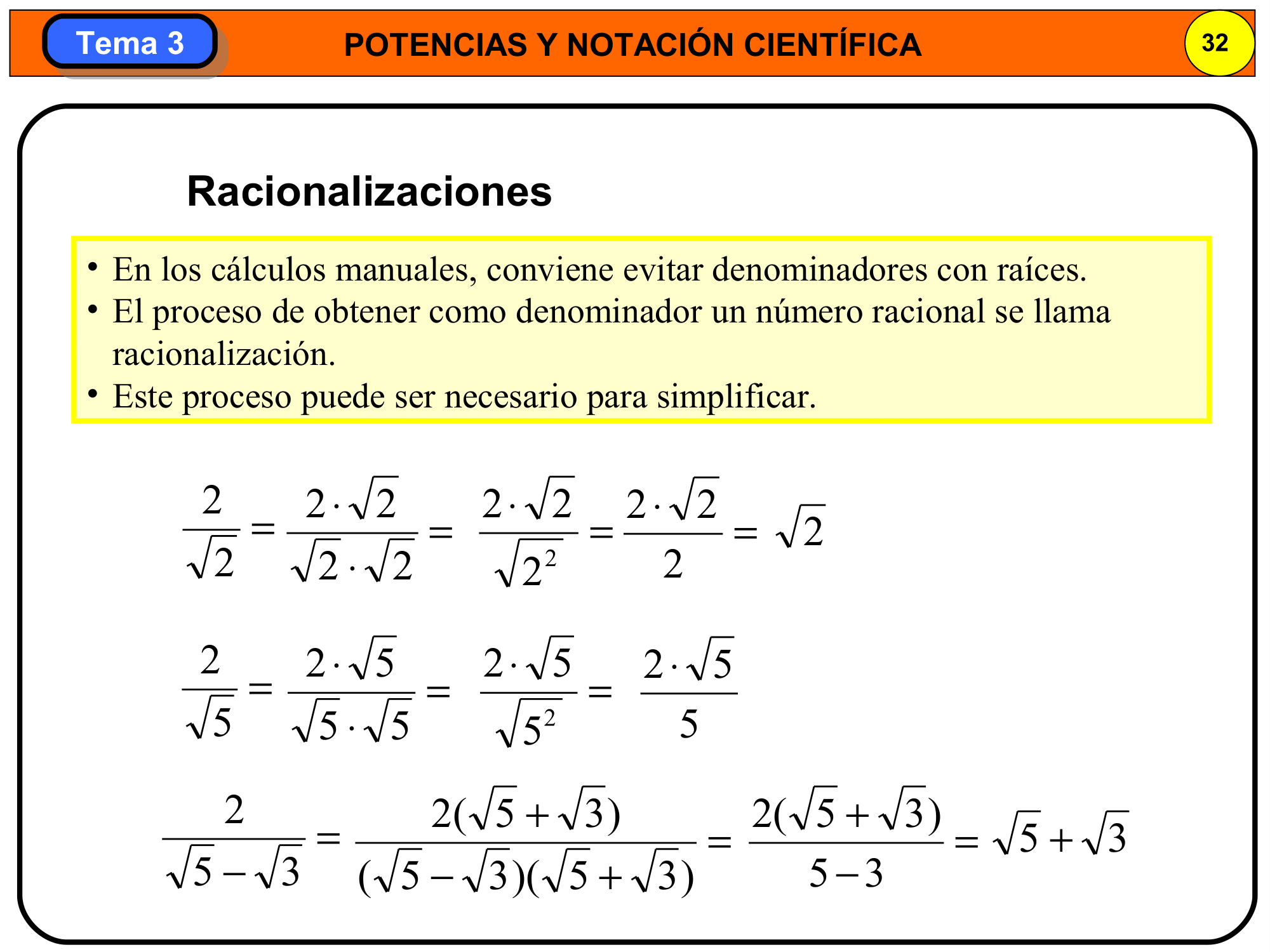 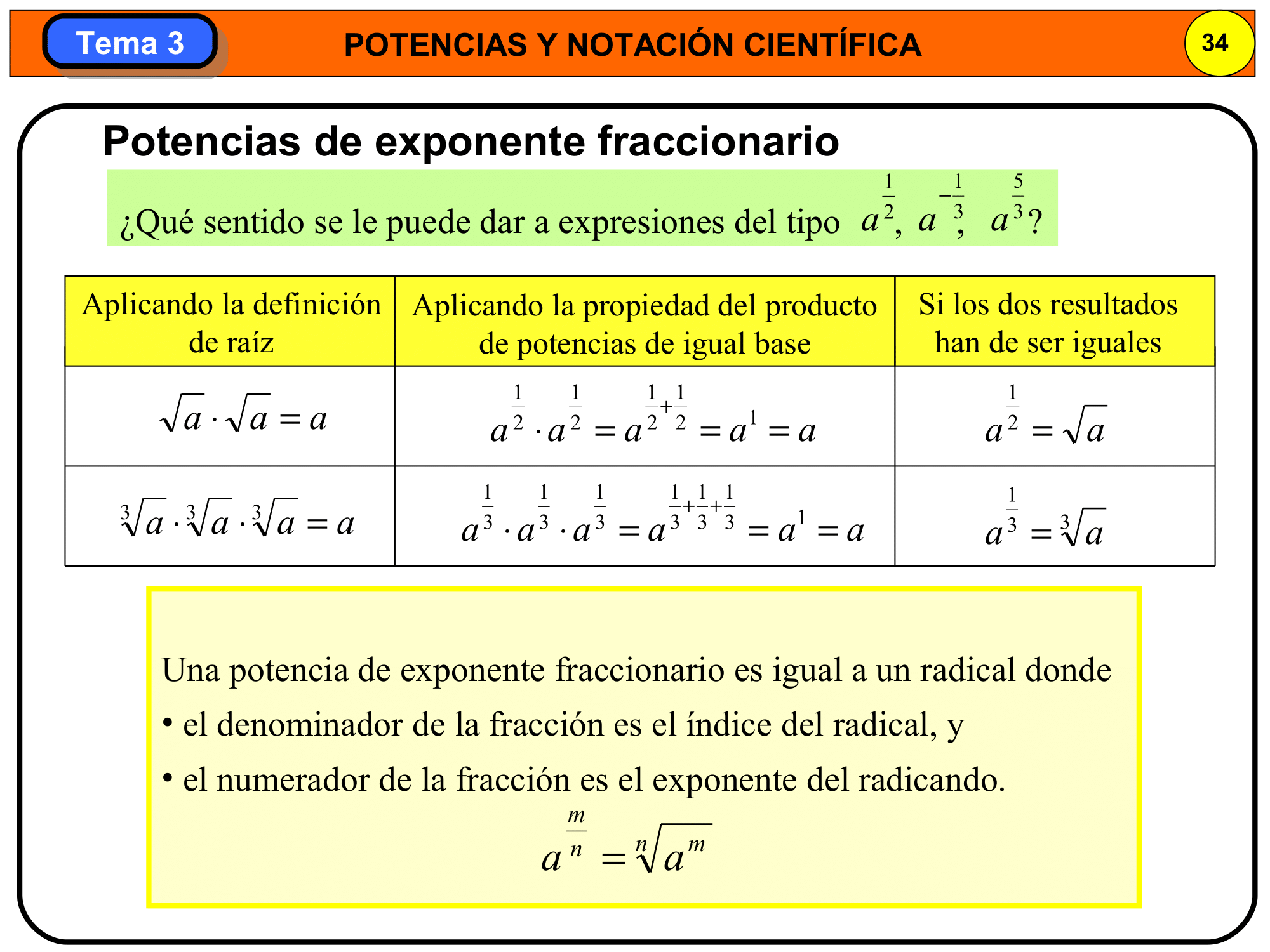 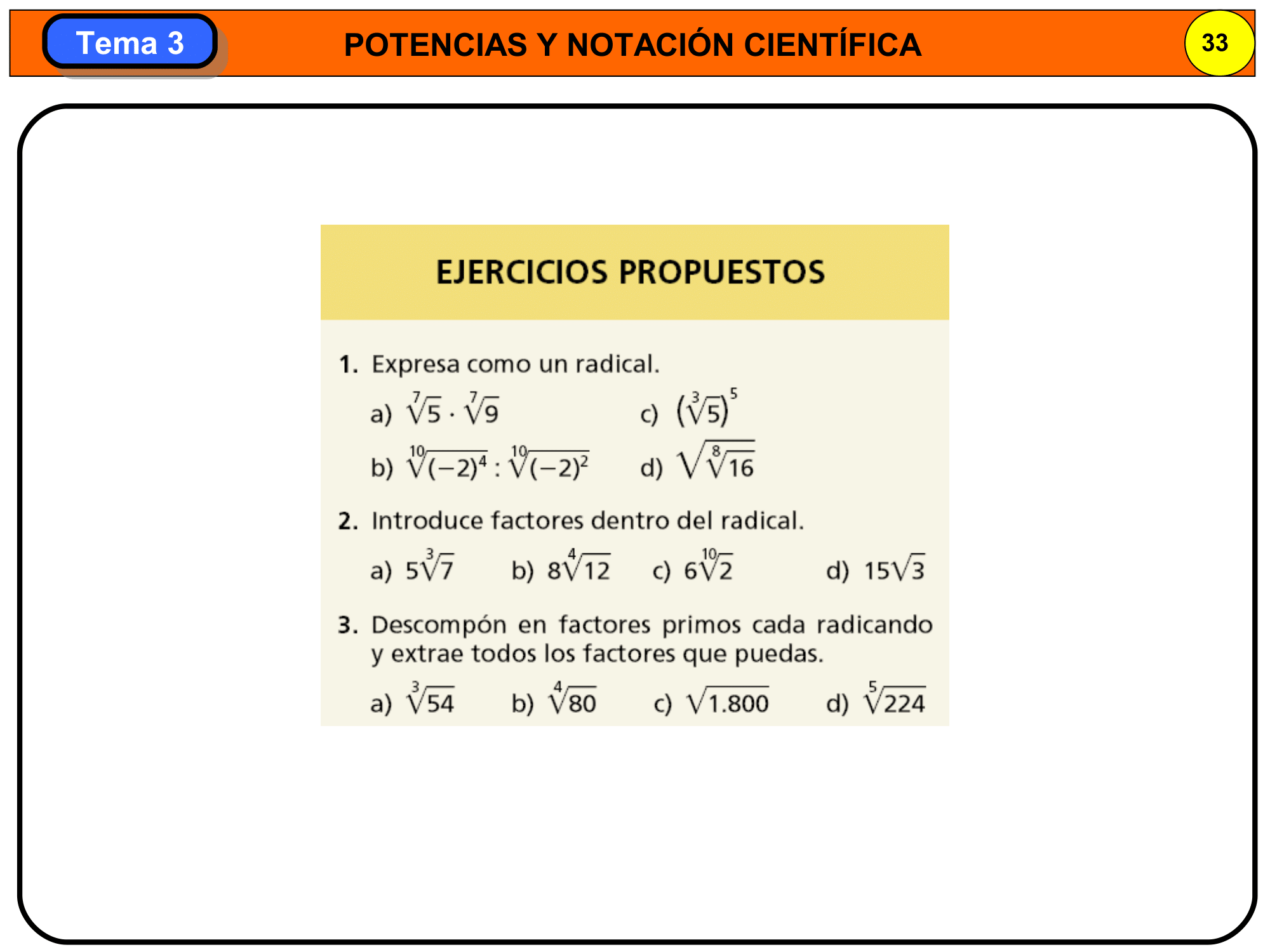 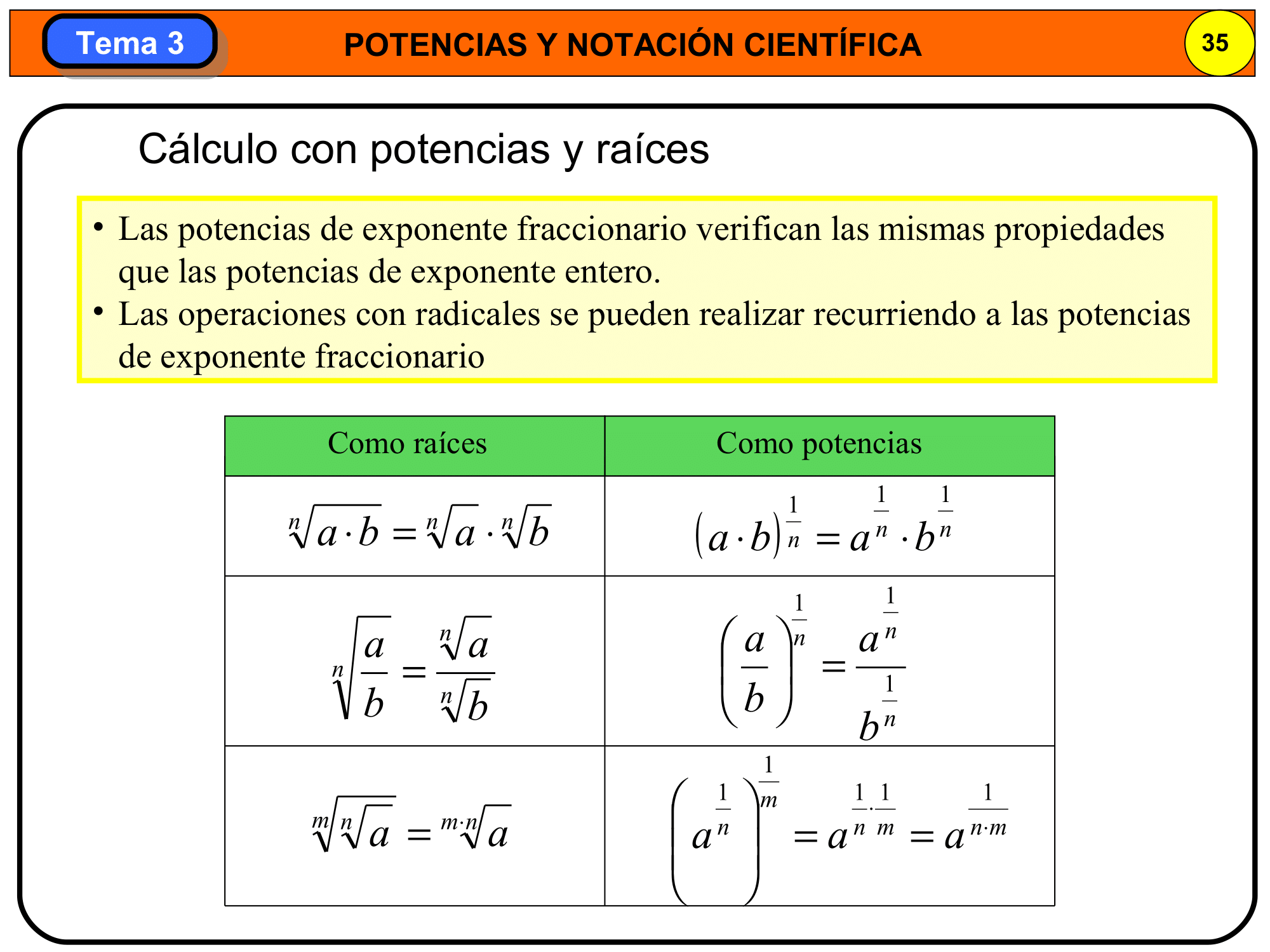 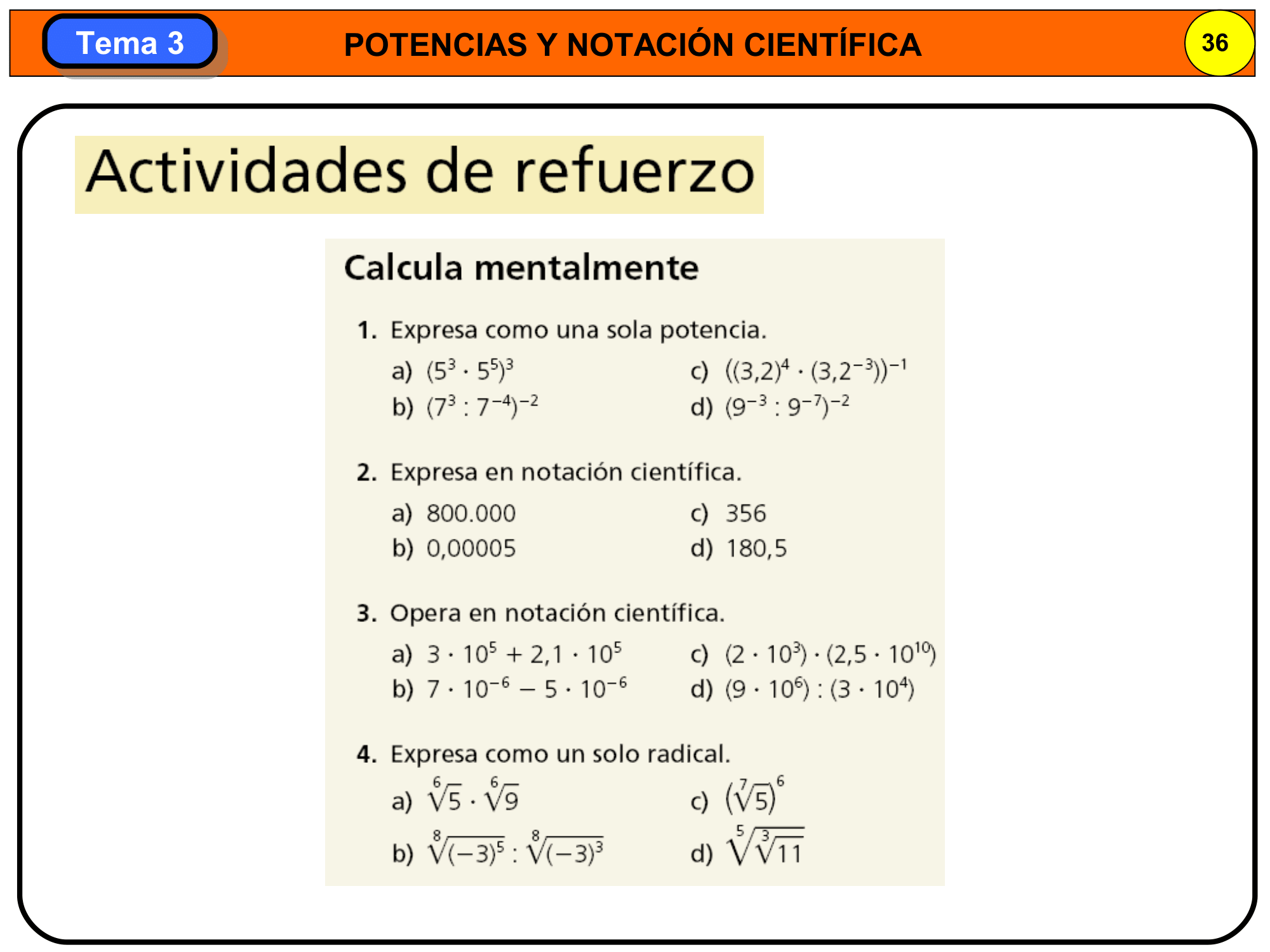 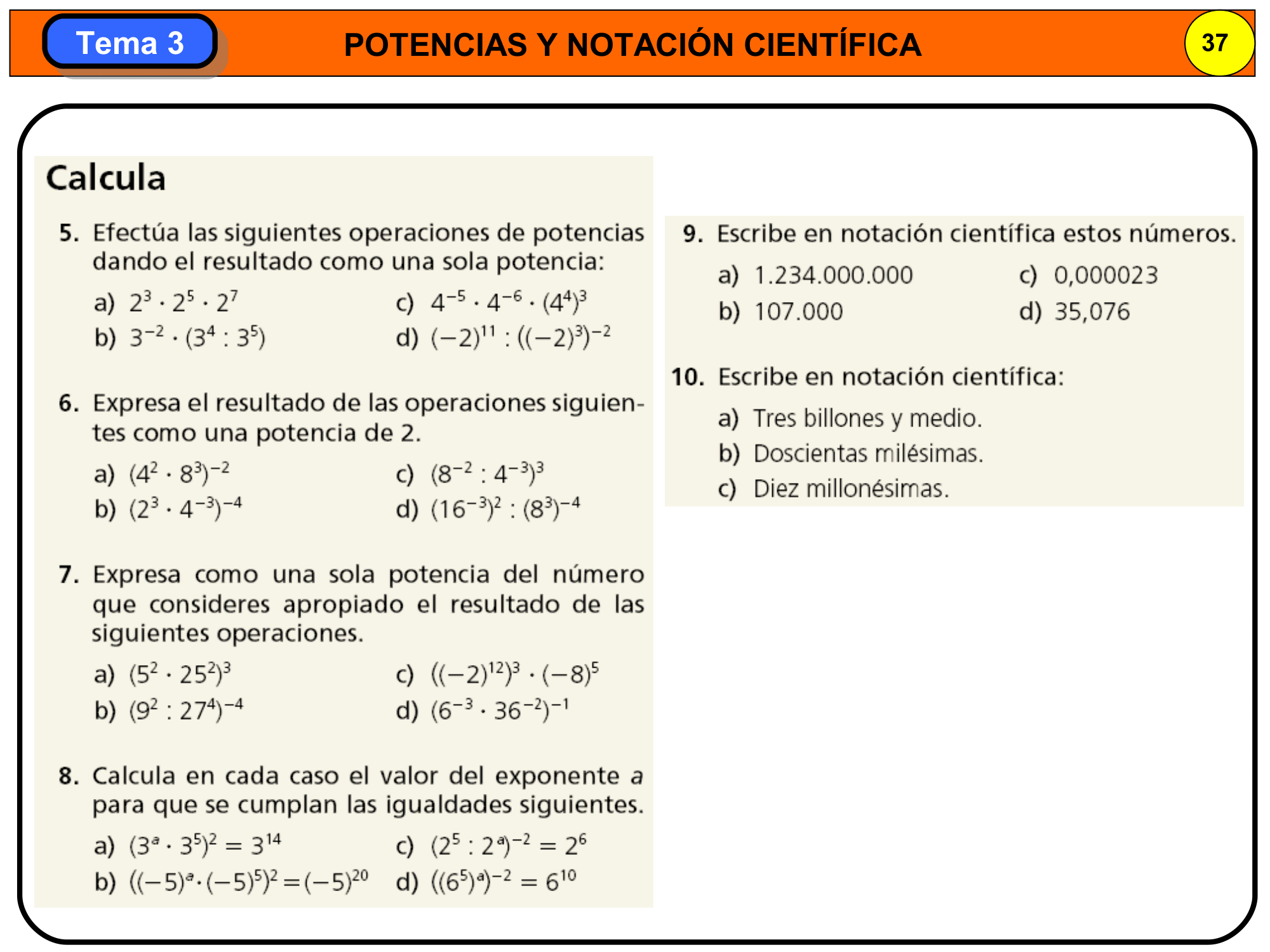 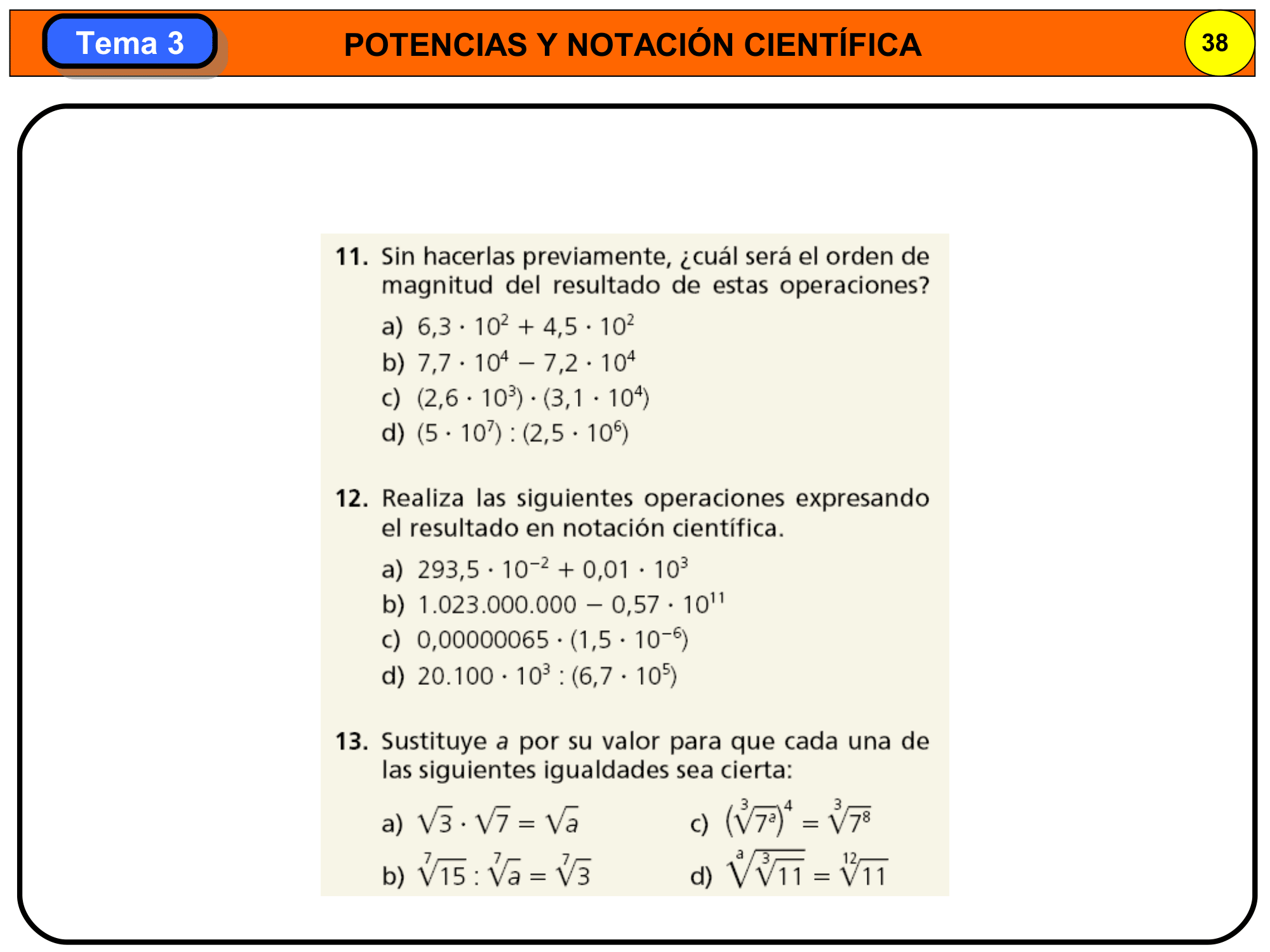 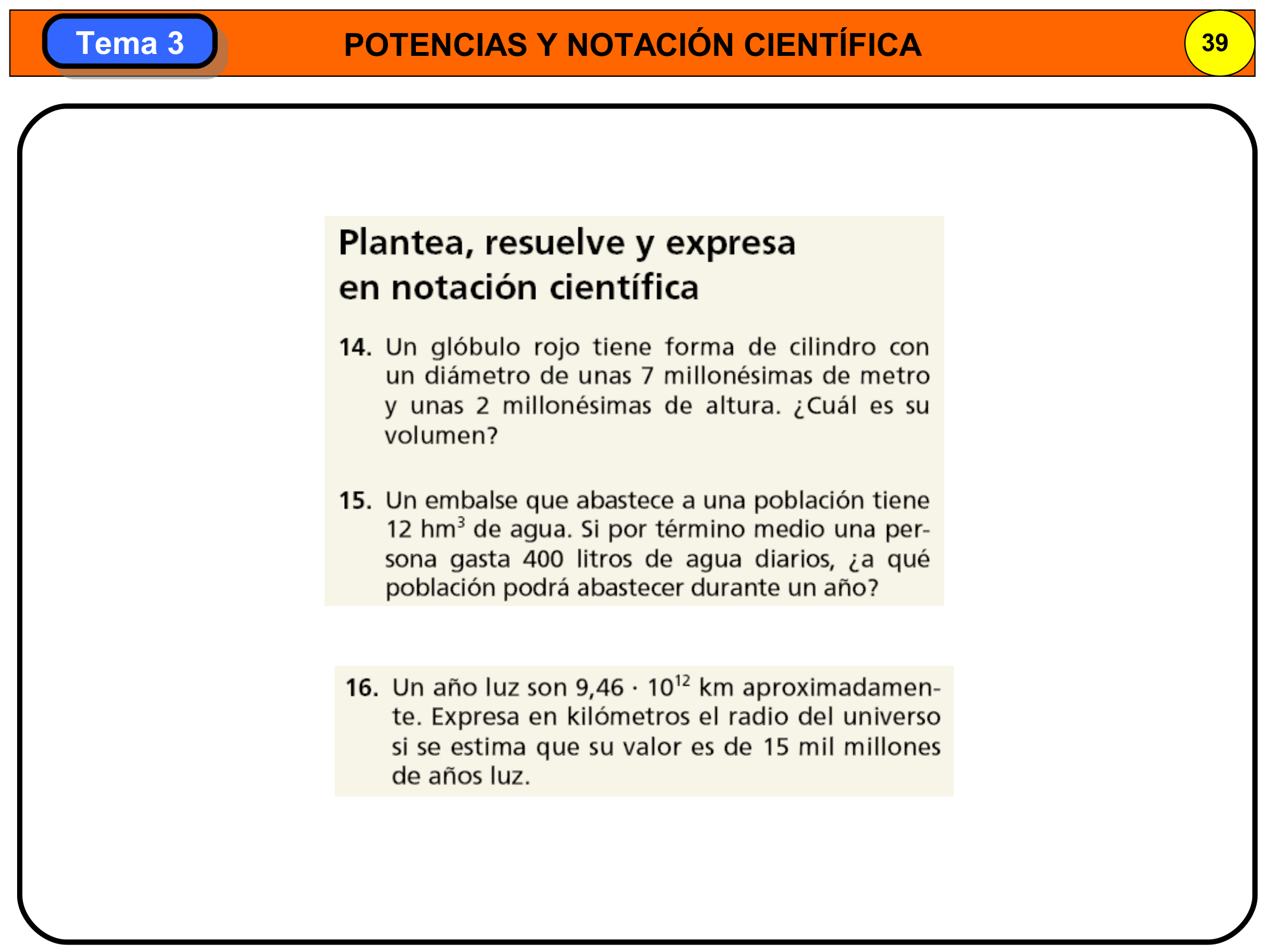 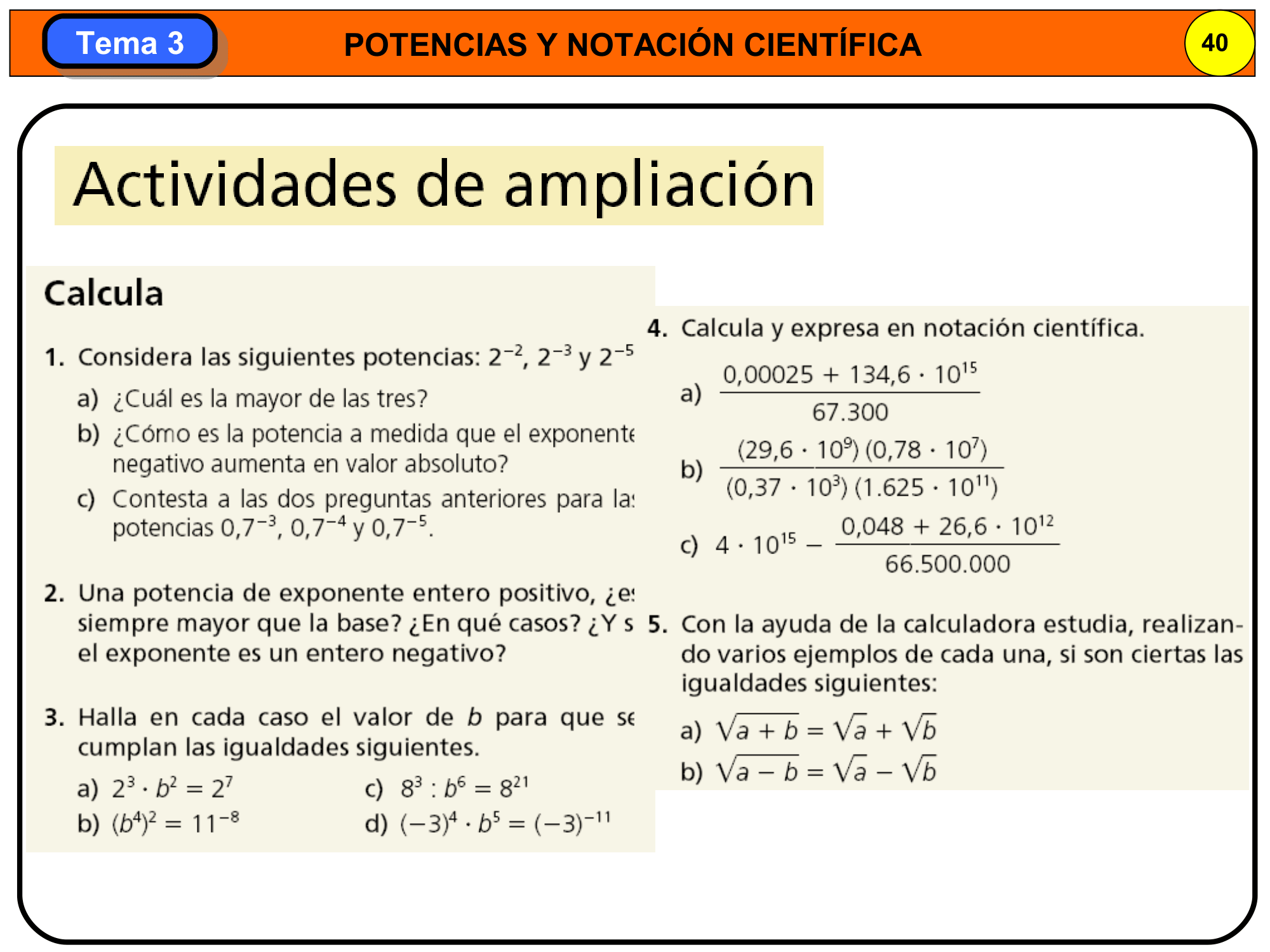 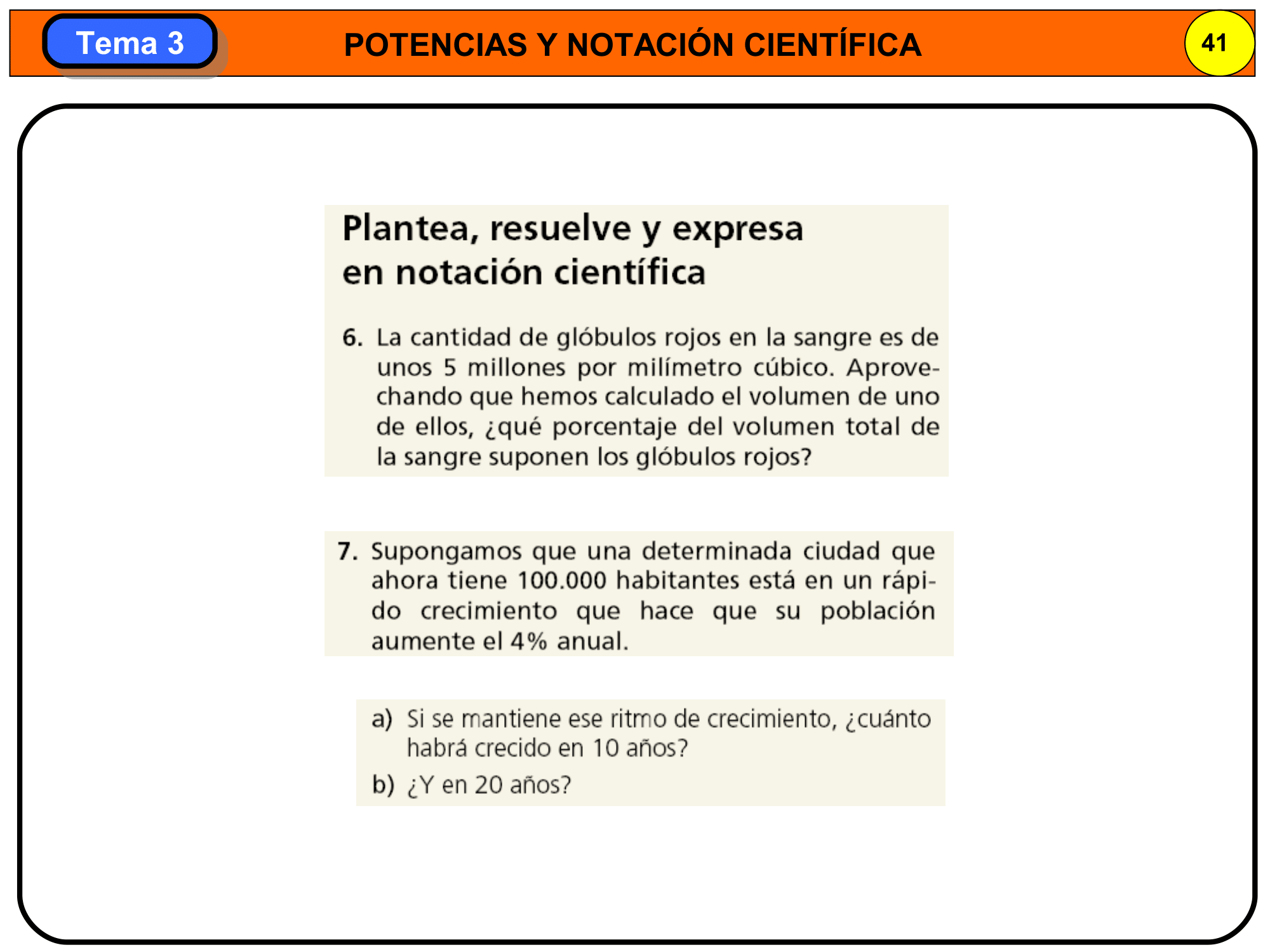 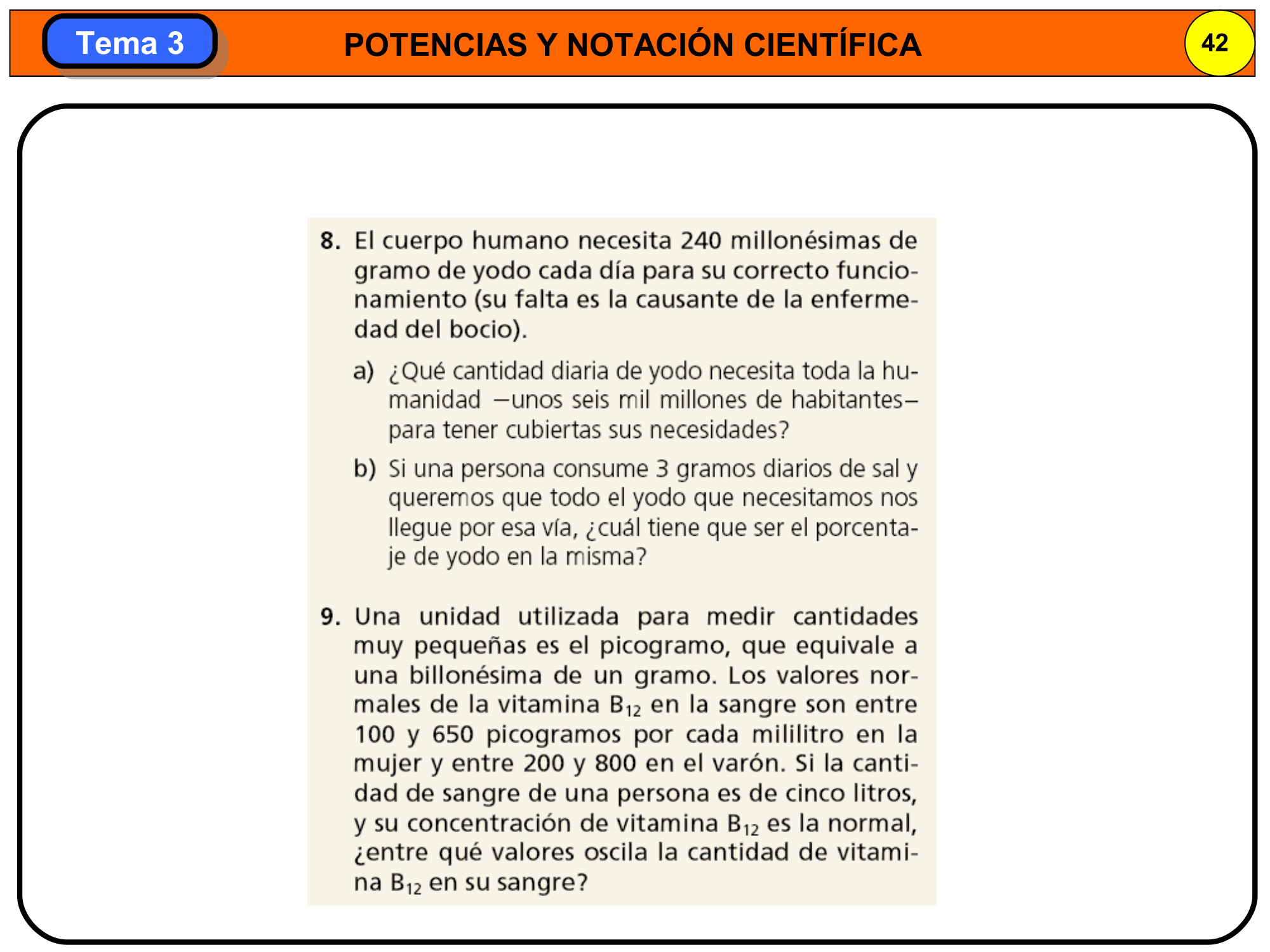 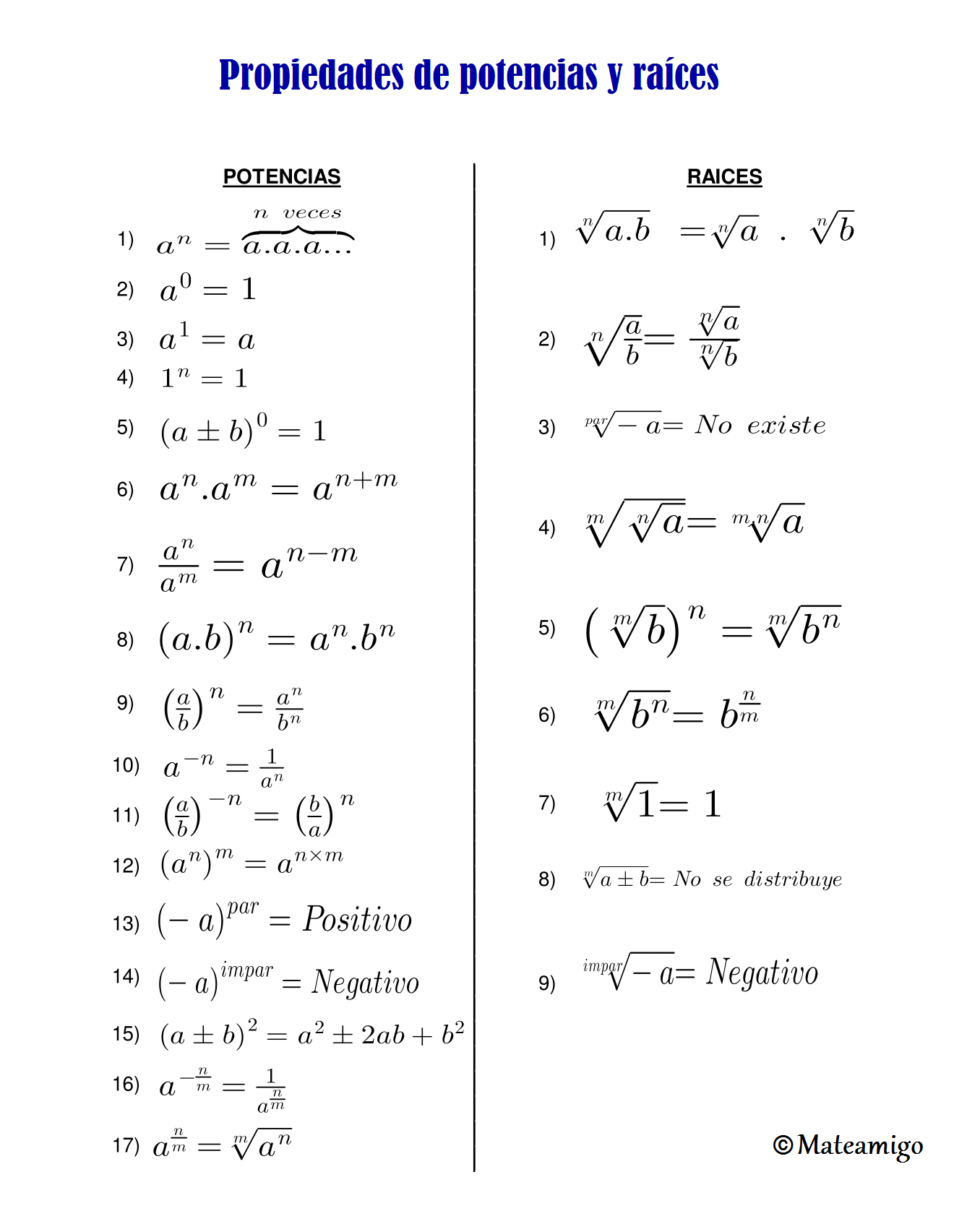 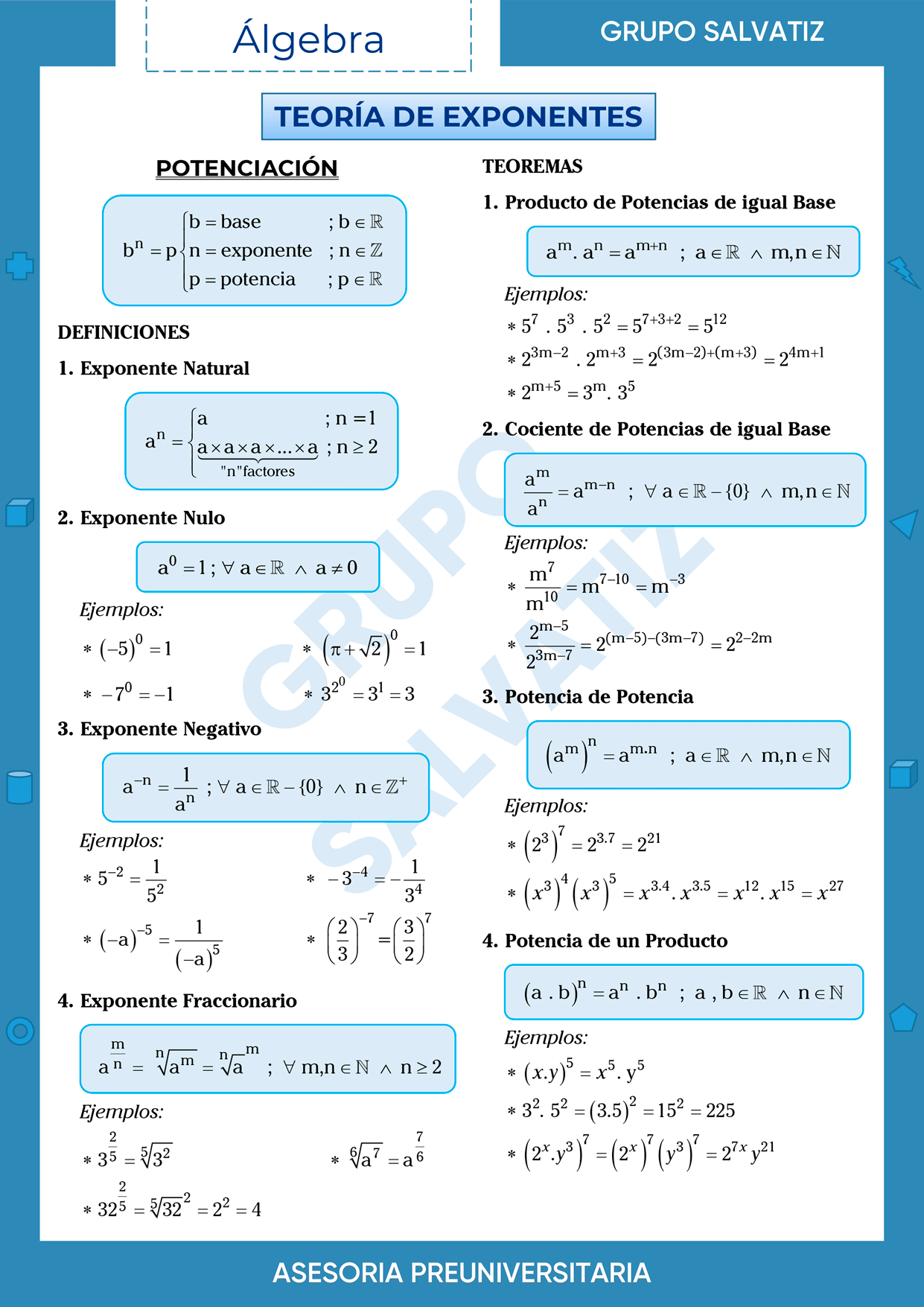 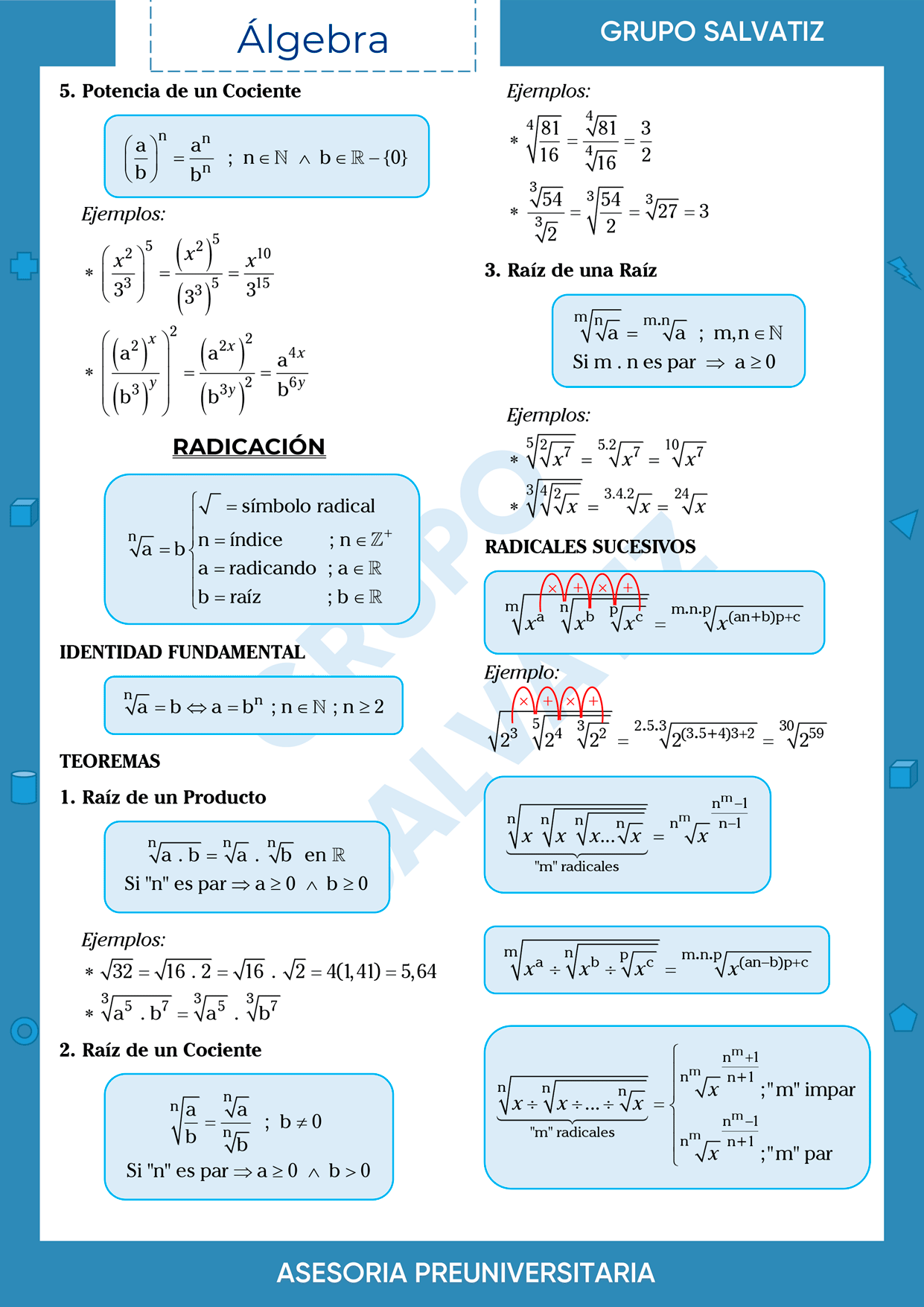